Αρχαϊκή Κεραμική
Πρώιμη Αρχαϊκή περίοδος
Πρωτοαττικό εργαστήριο
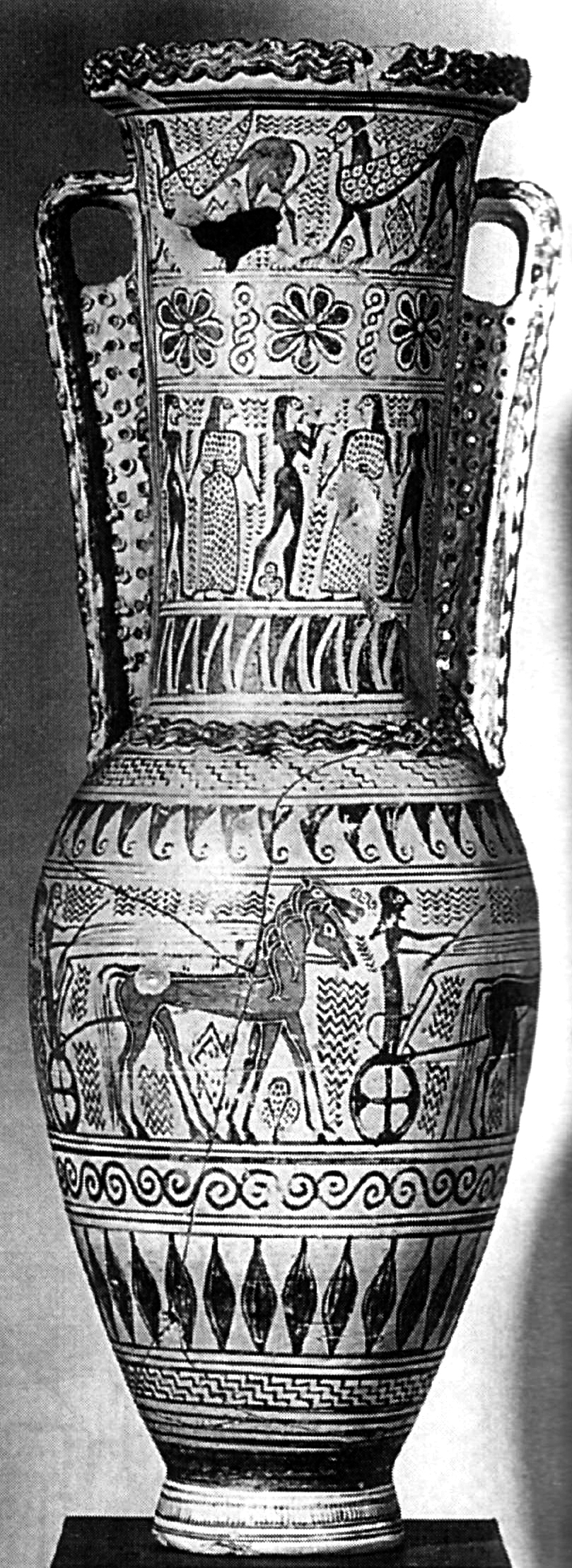 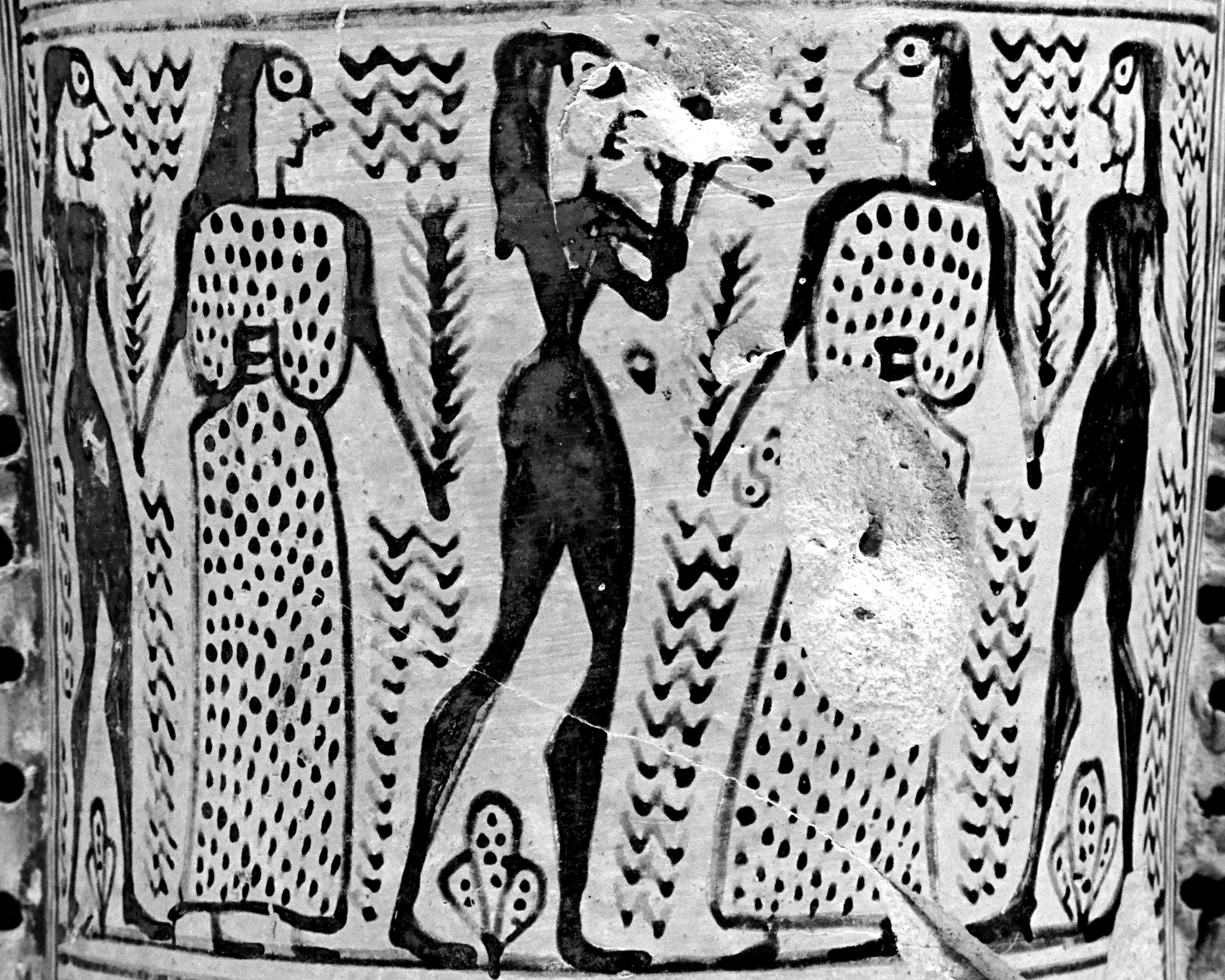 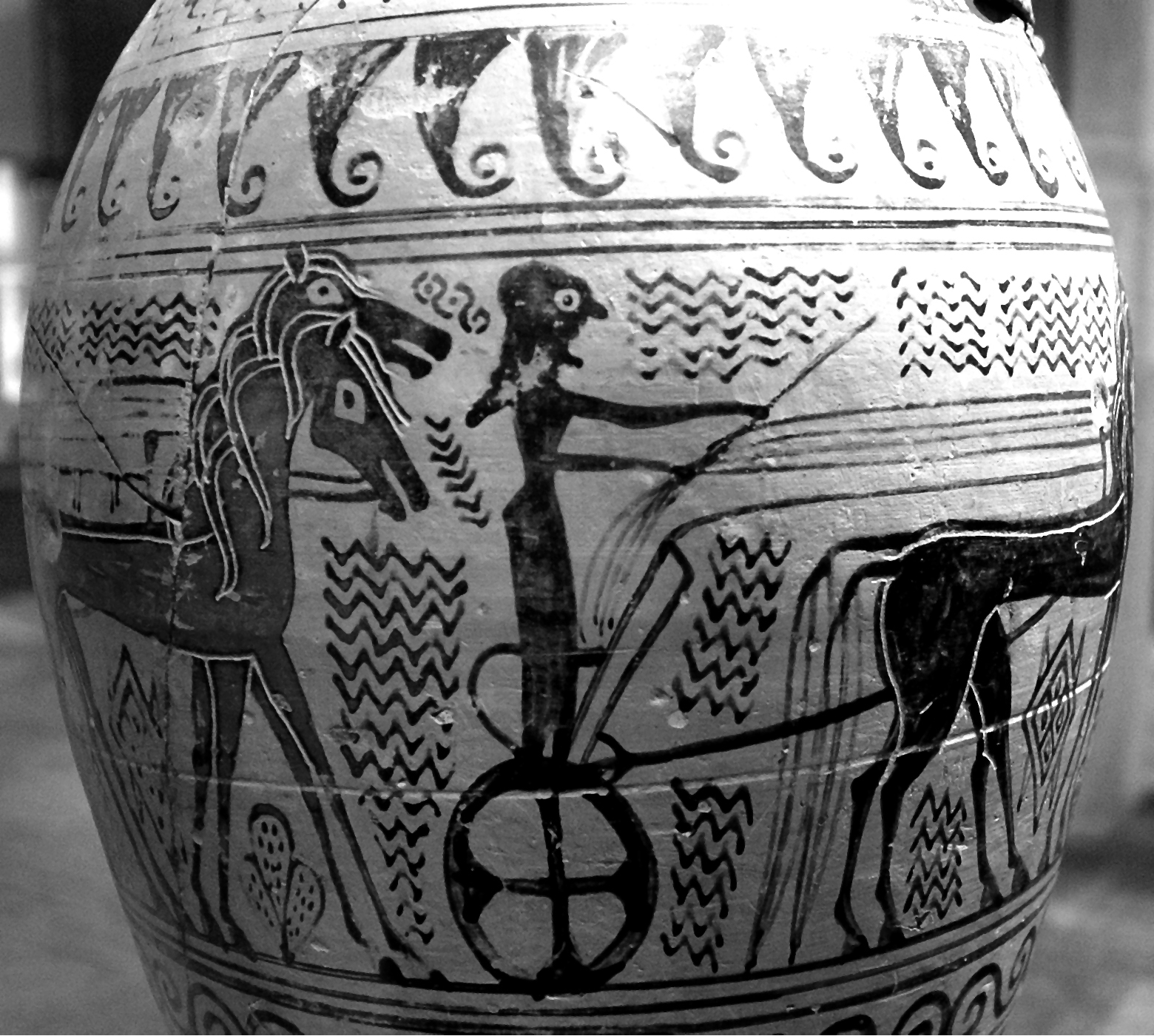 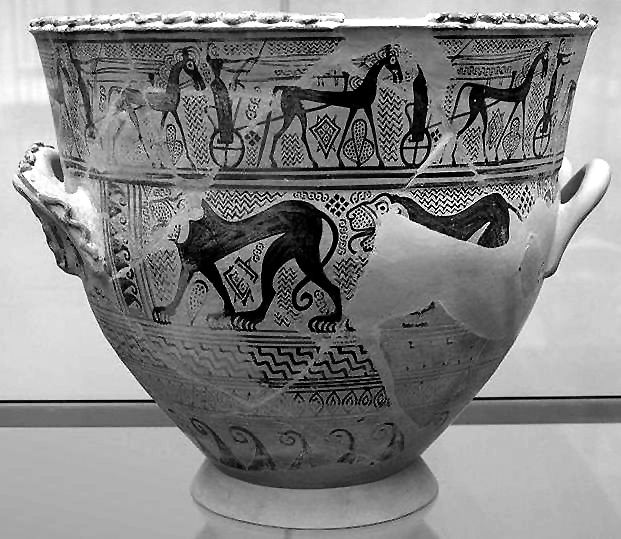 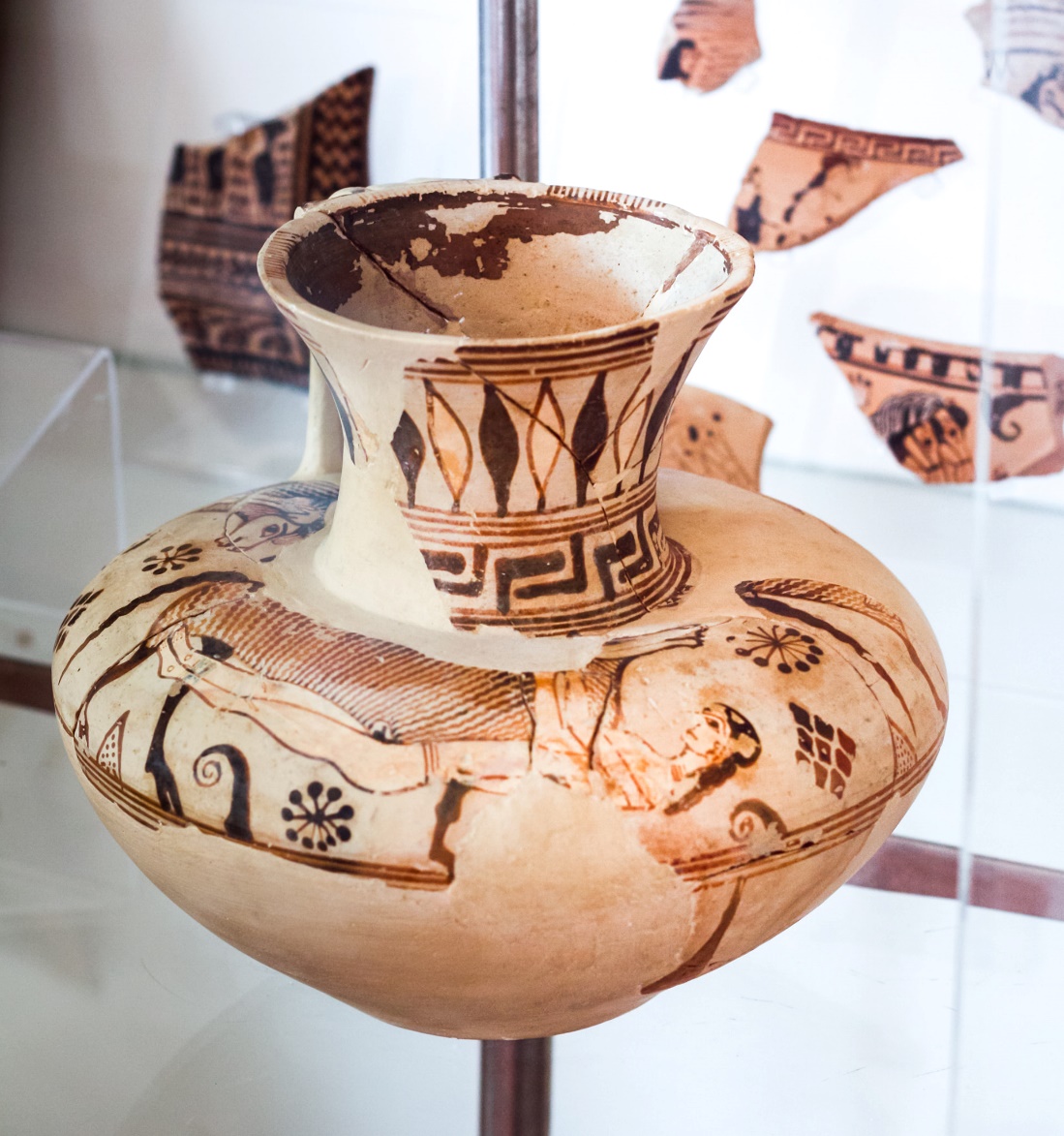 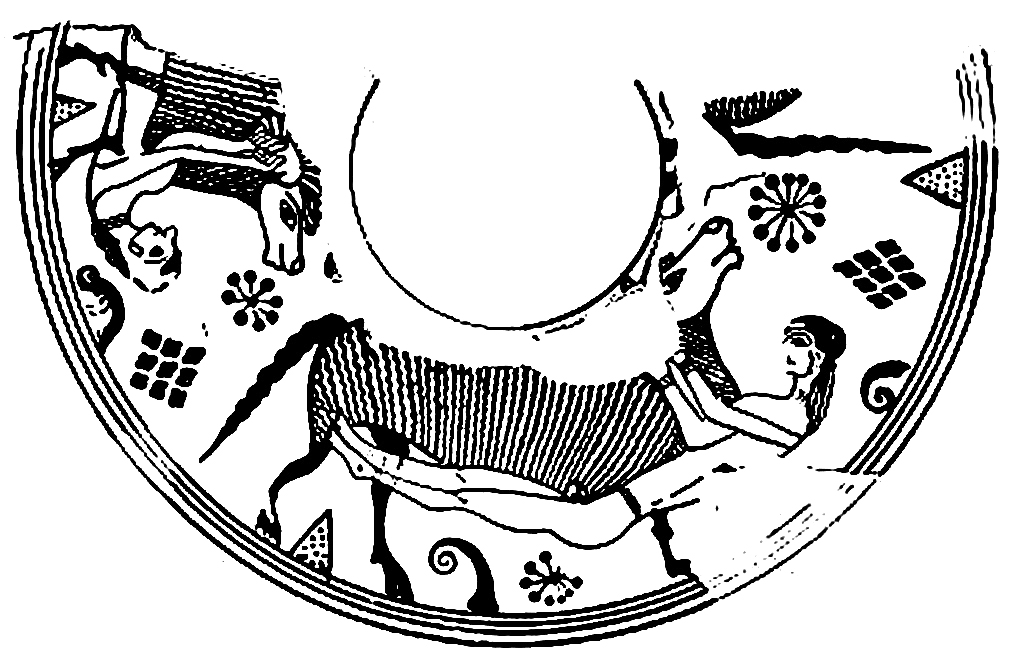 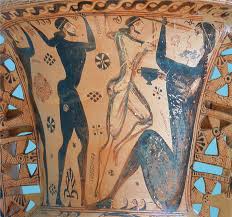 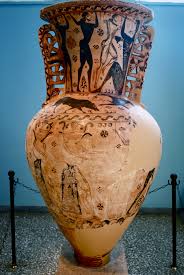 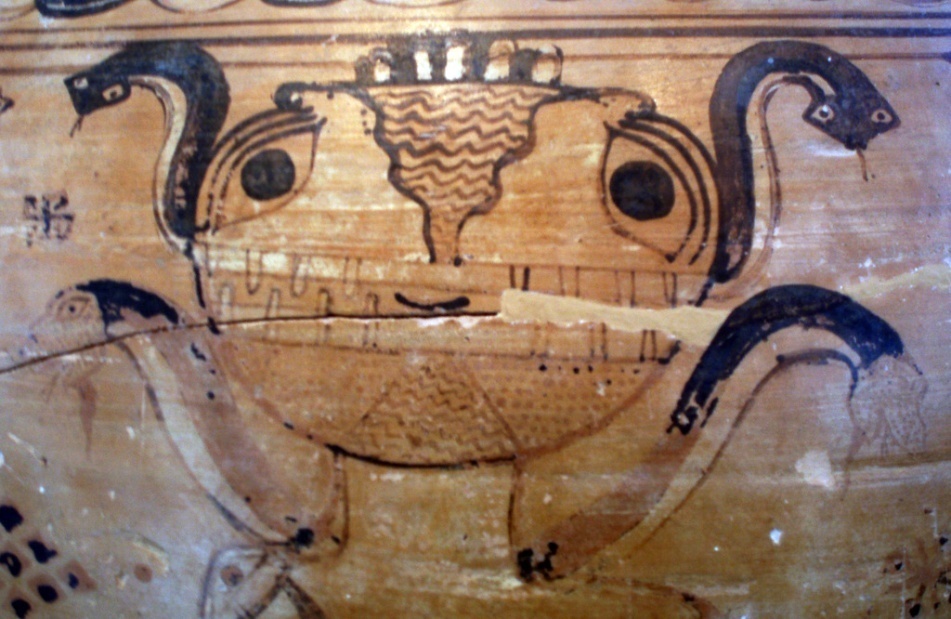 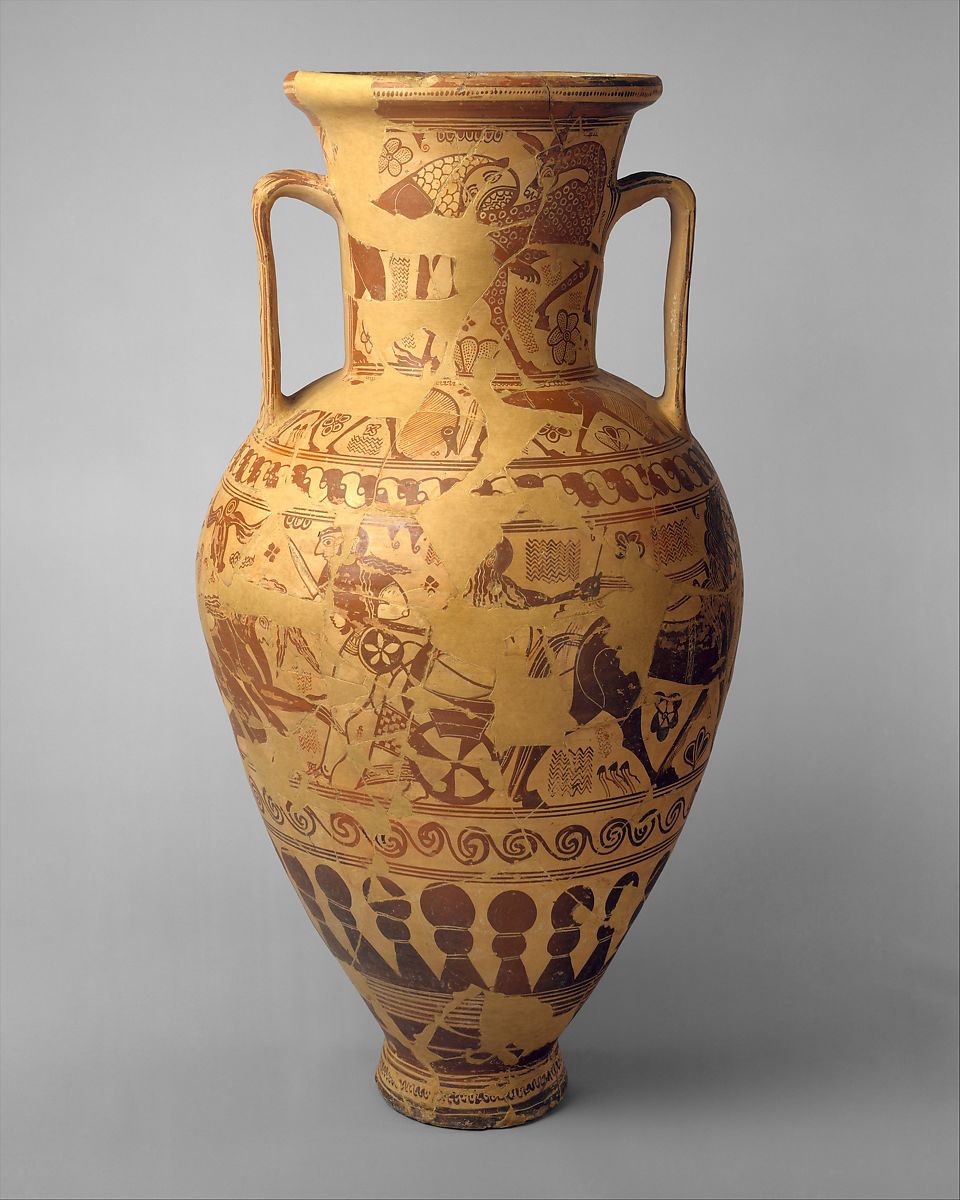 Μέση Αρχαϊκή περίοδος
630/20-480 π.Χ.
Επιγραφές στα αγγεία:
1. ονόματα μορφών και αντικειμένων
2. υπογραφές καλλιτεχνών
3. Έπαινοι
4. Προσφωνήσεις
Κορινθιάζουσα περίοδος
(630/20-570/50 π.Χ.)
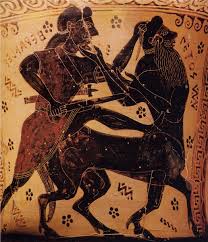 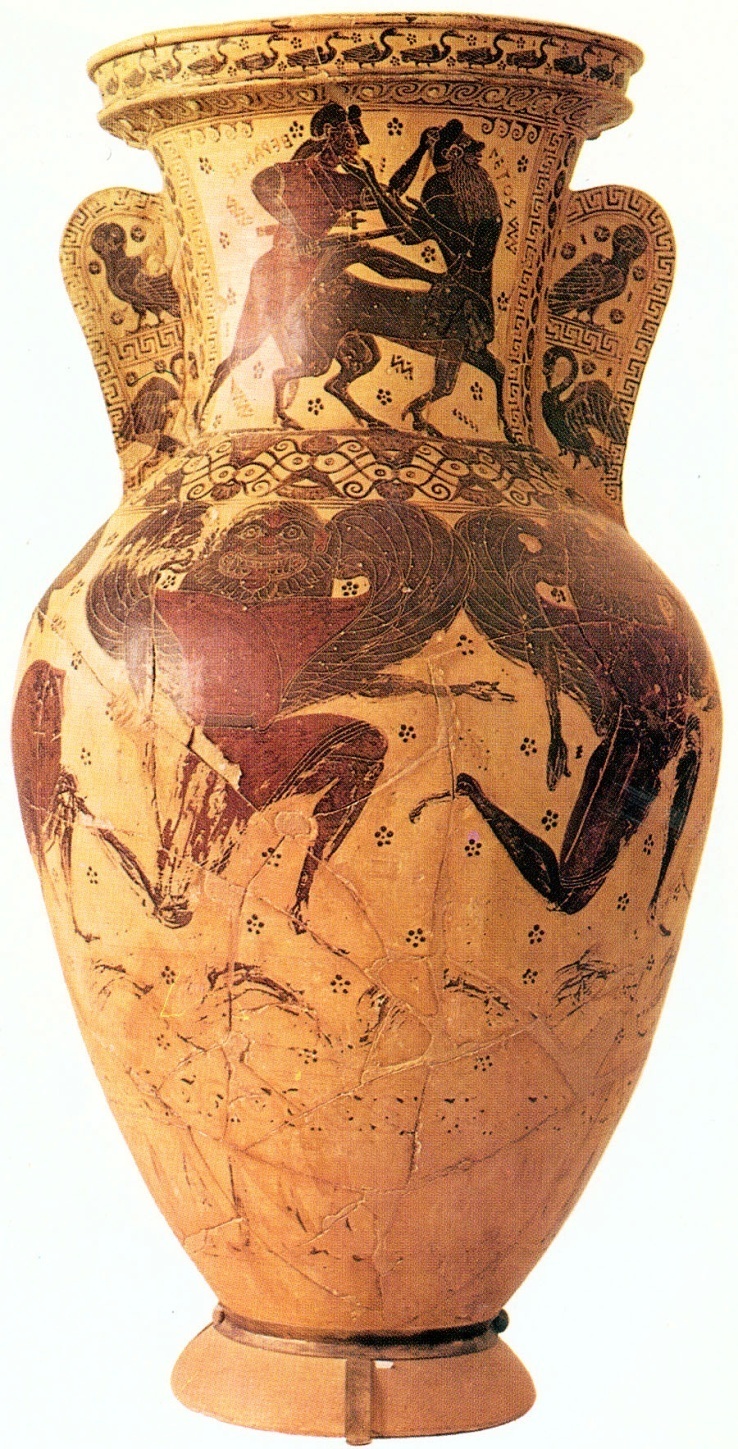 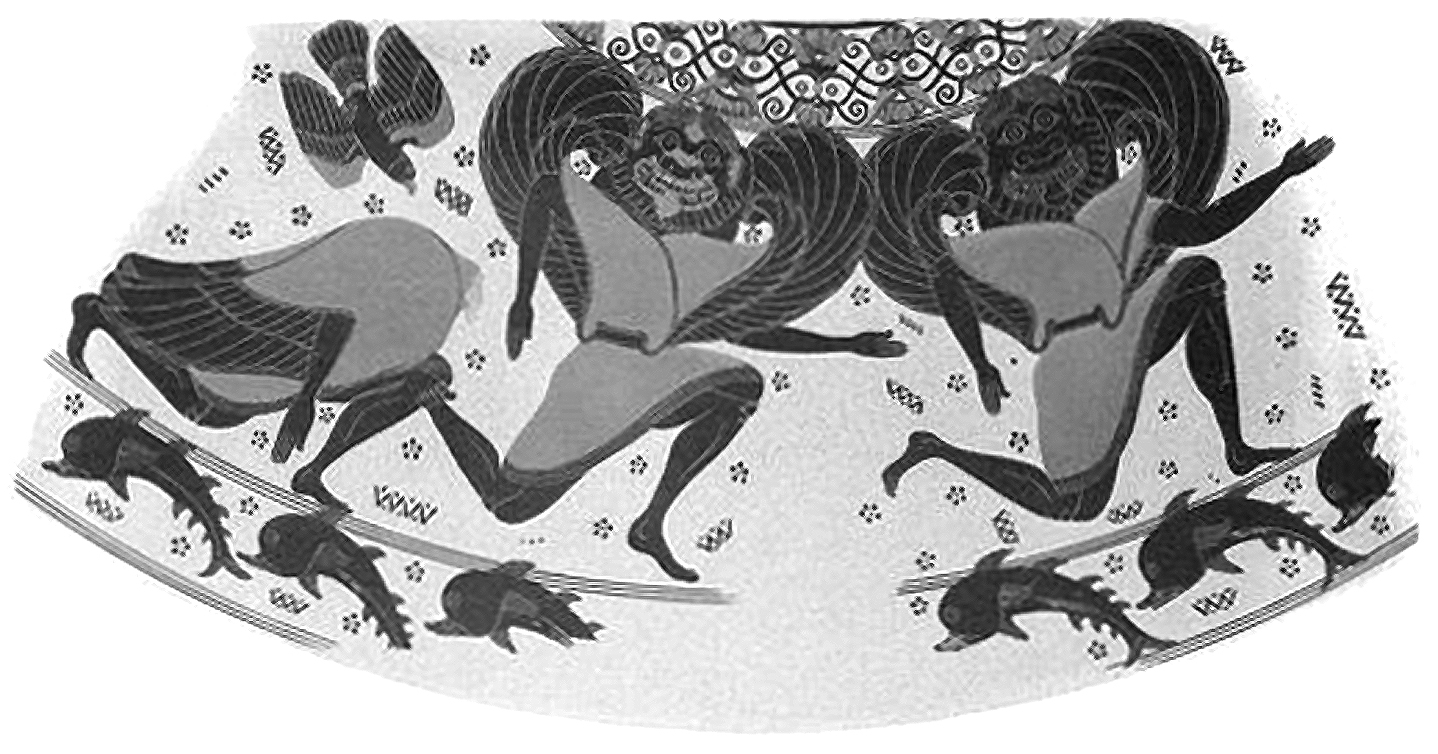 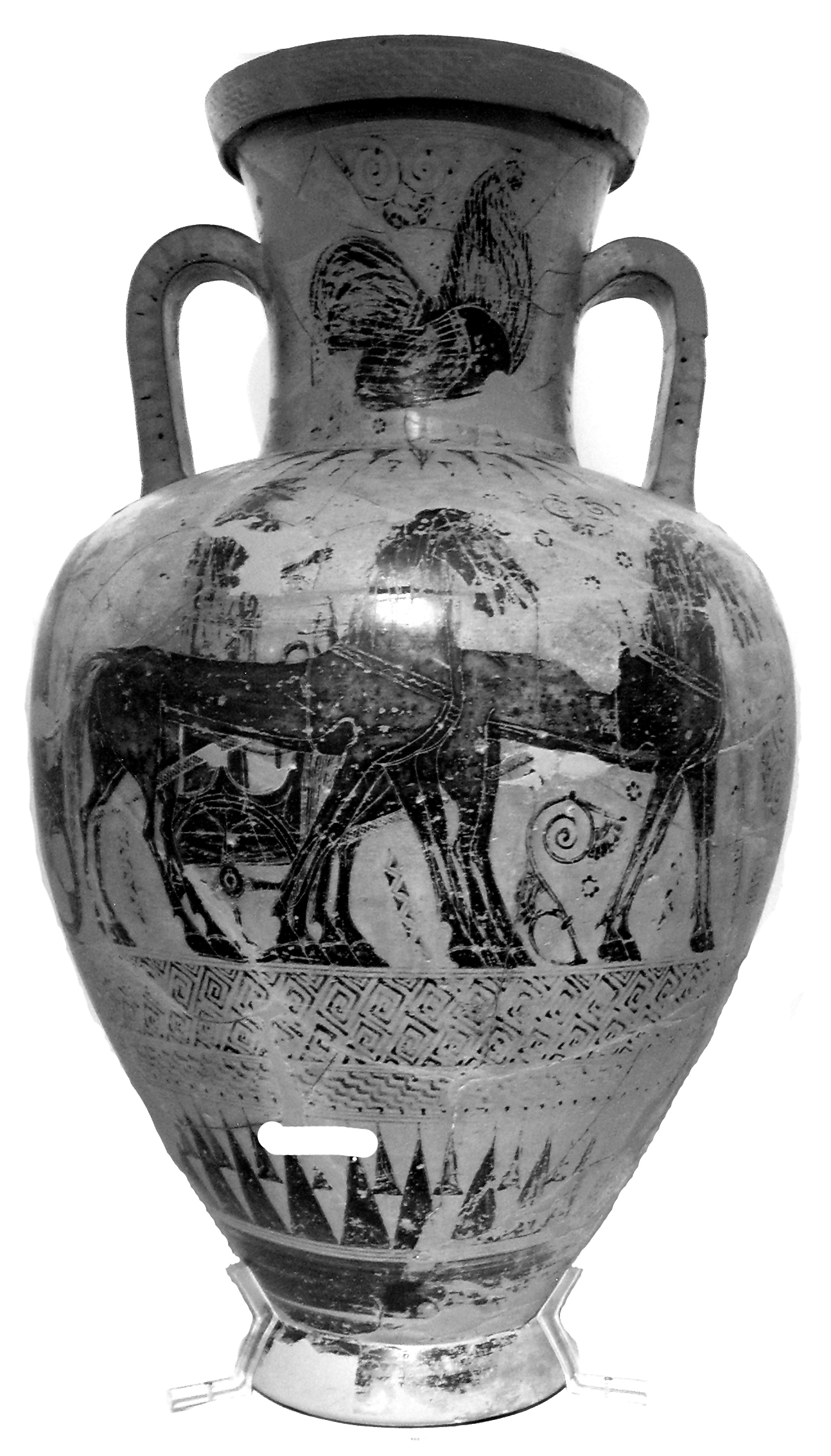 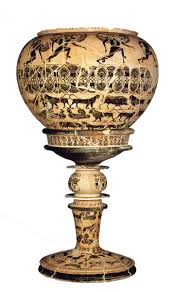 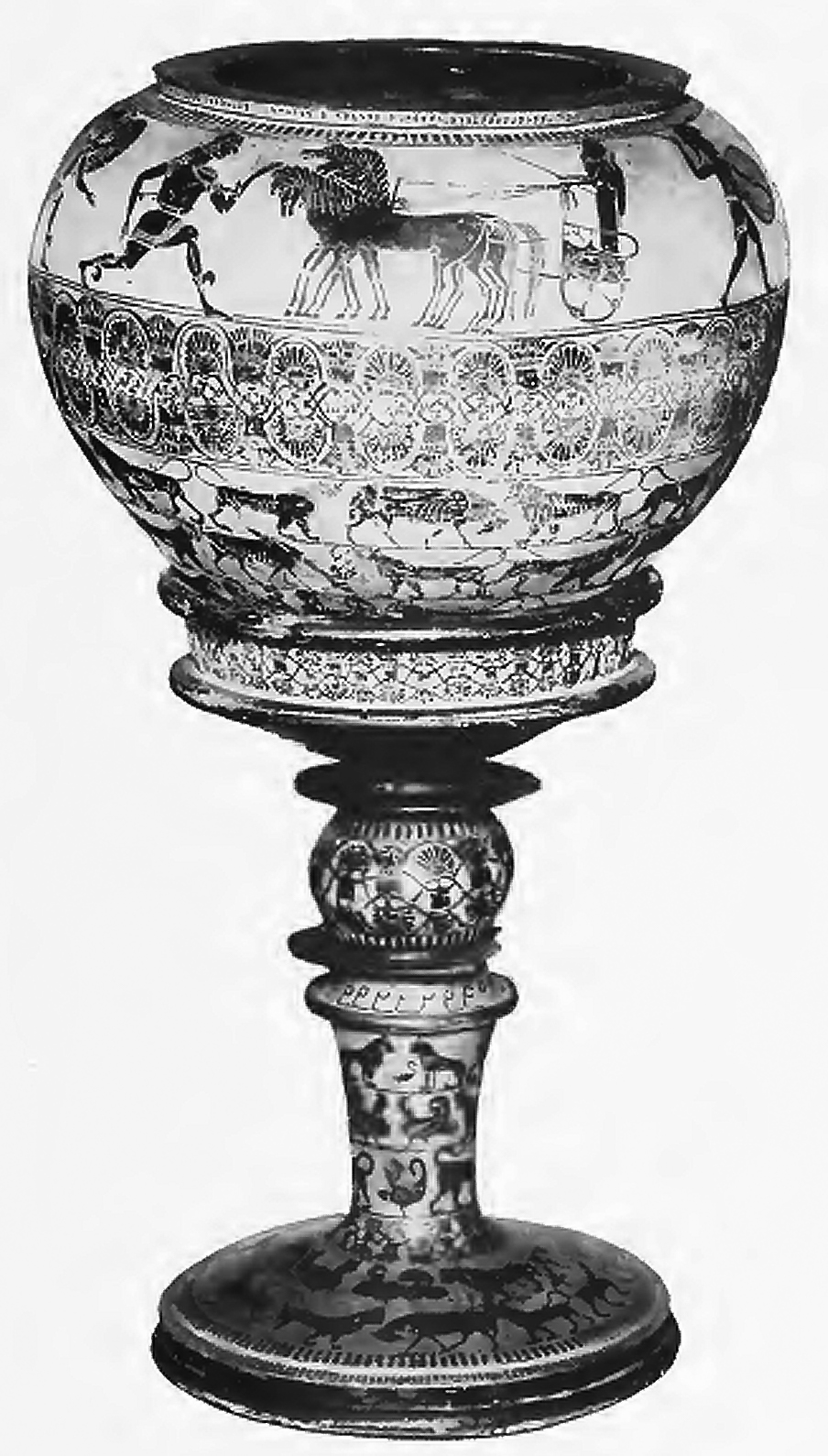 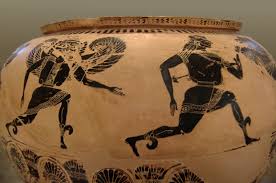 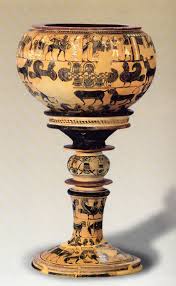 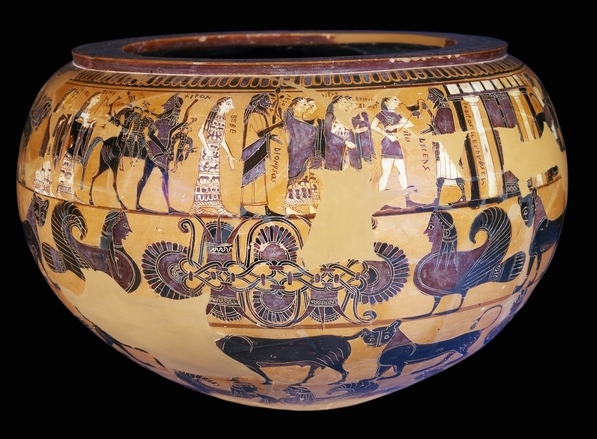 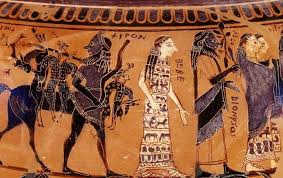 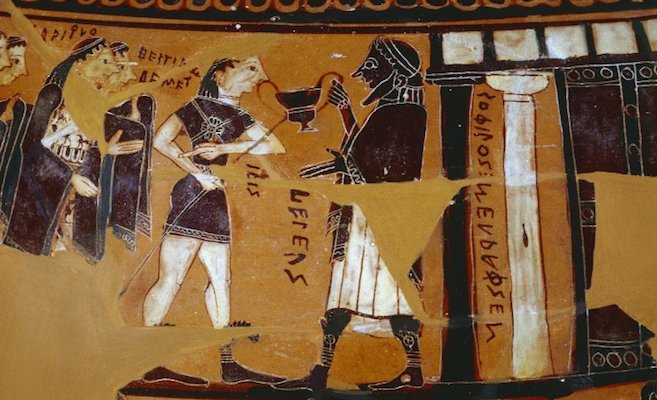 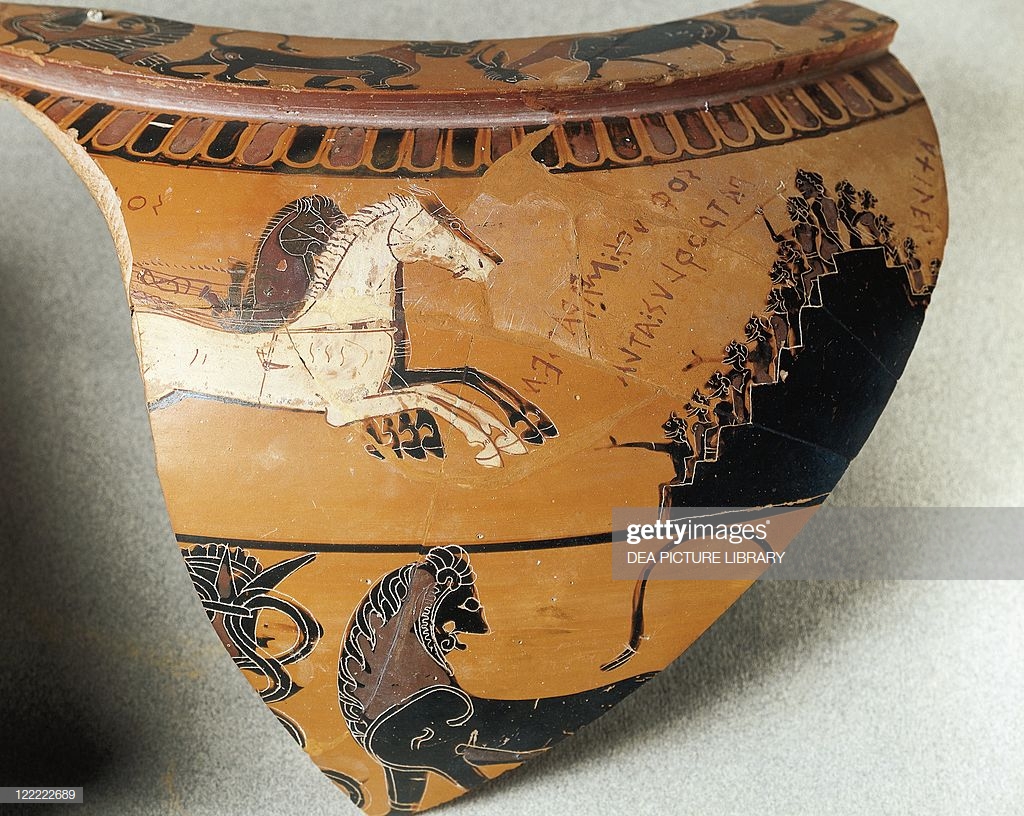 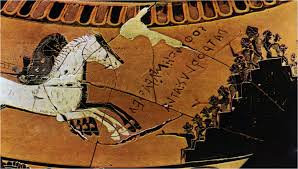 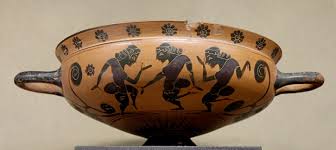 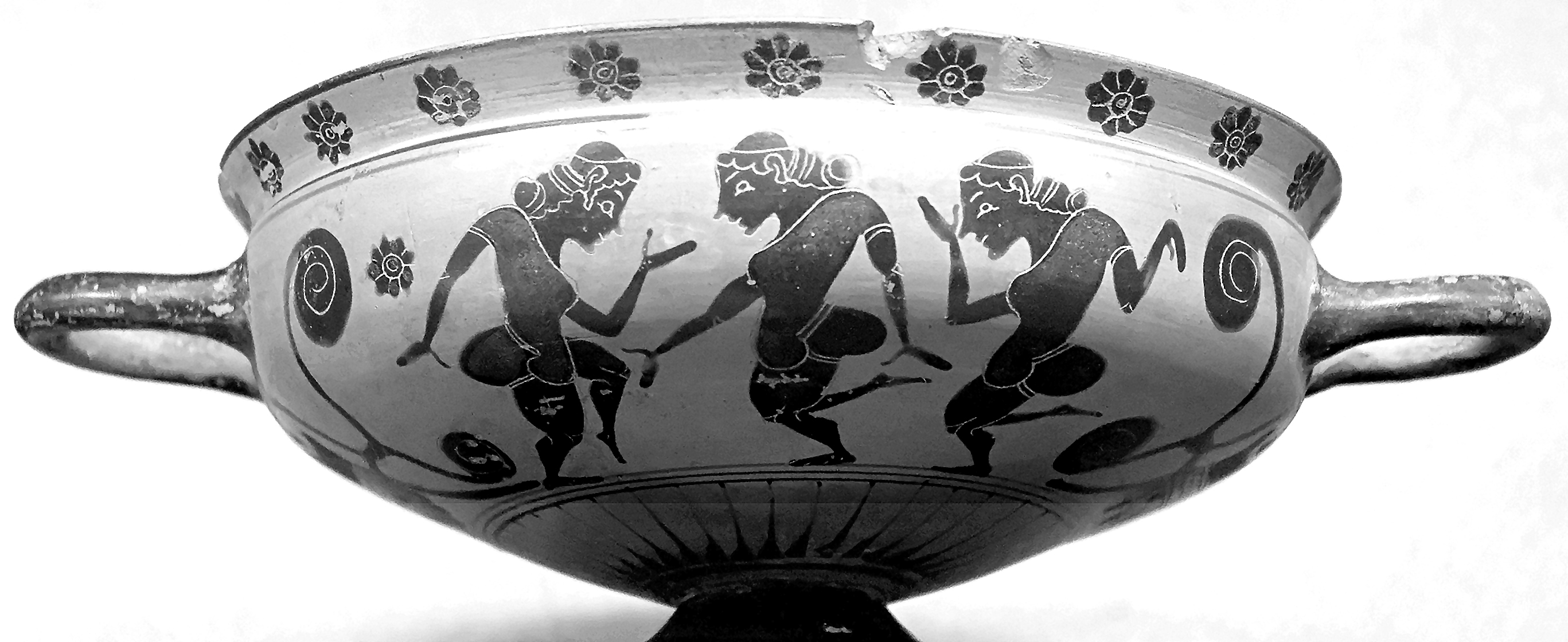 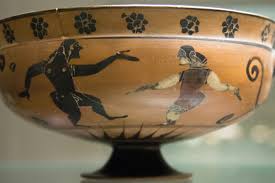 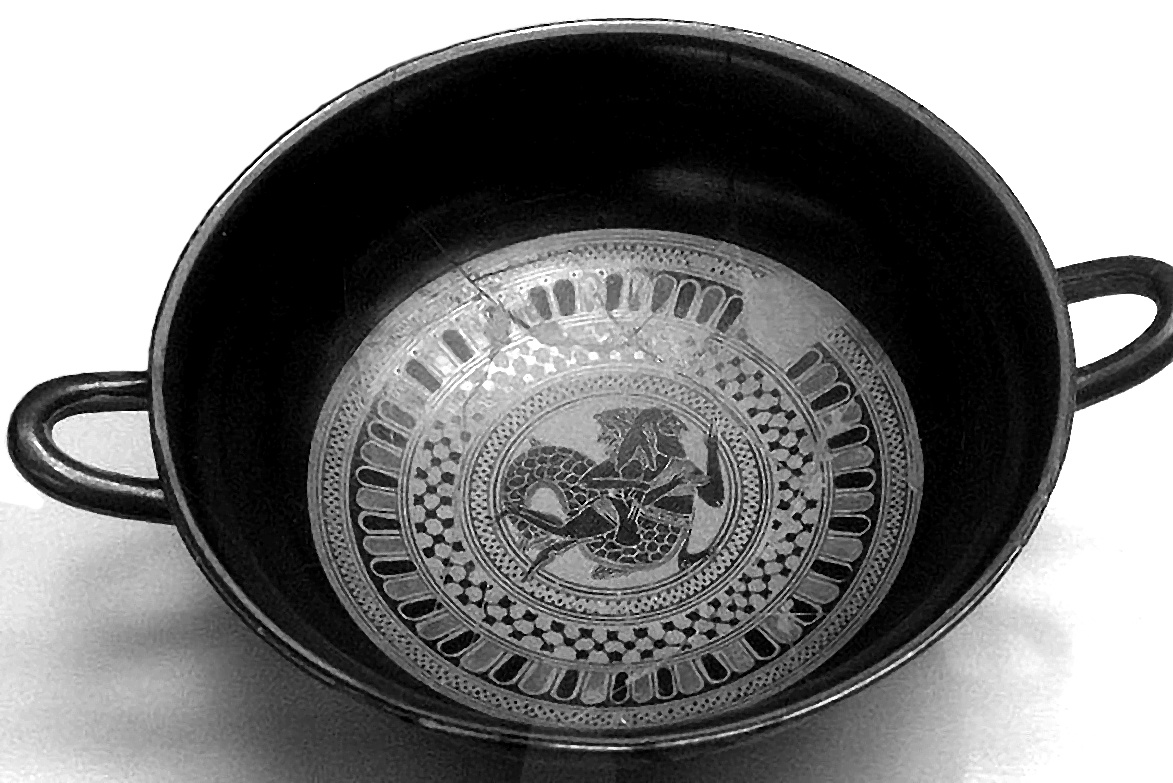 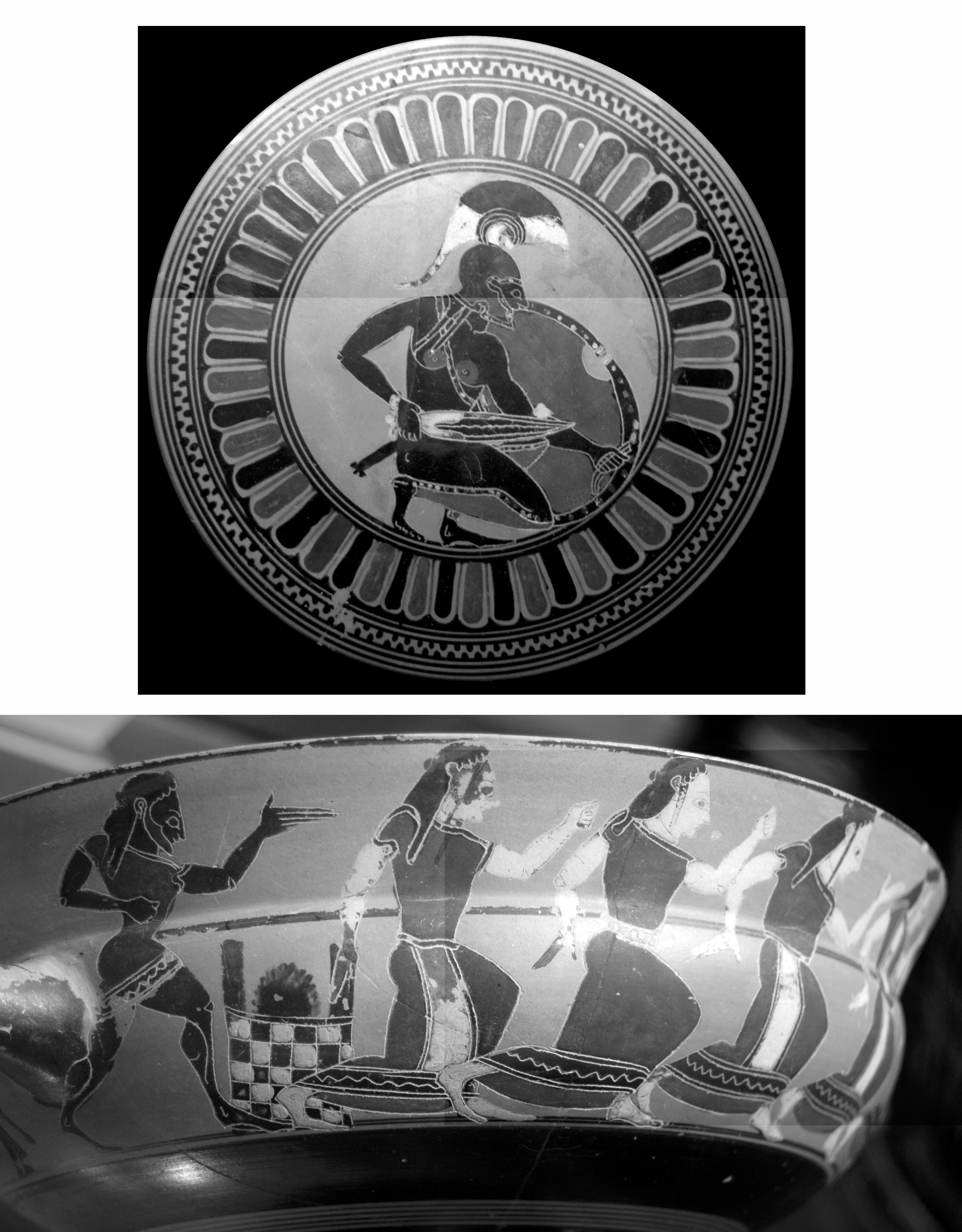 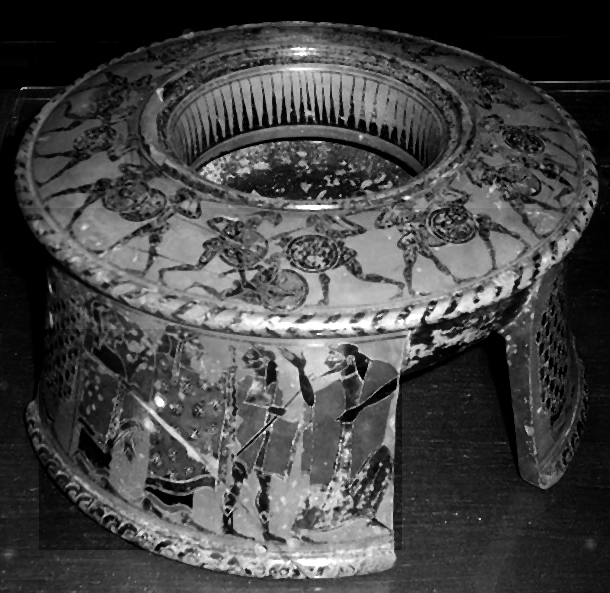 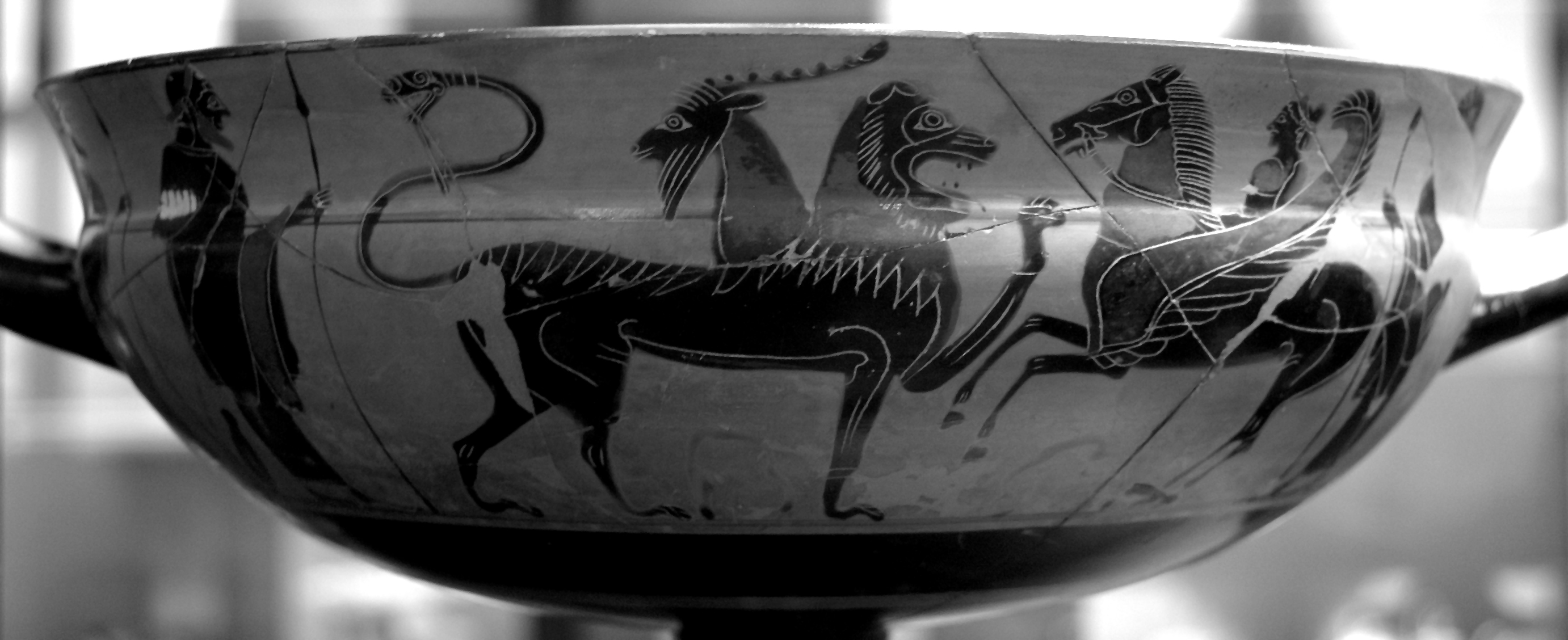 Ώριμος Αττικός μελανόμορφος ρυθμός 
(570-530/525 π.Χ)
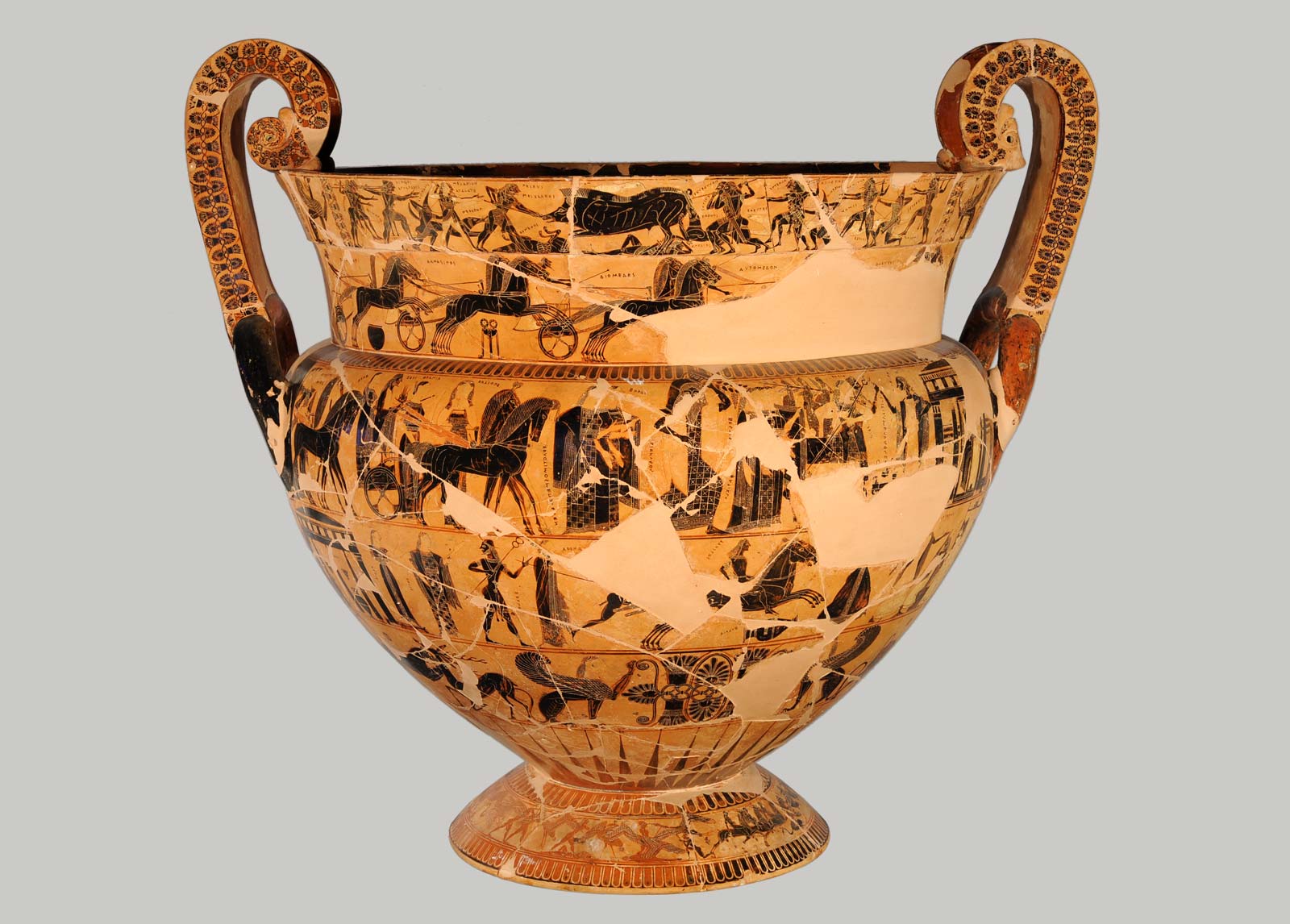 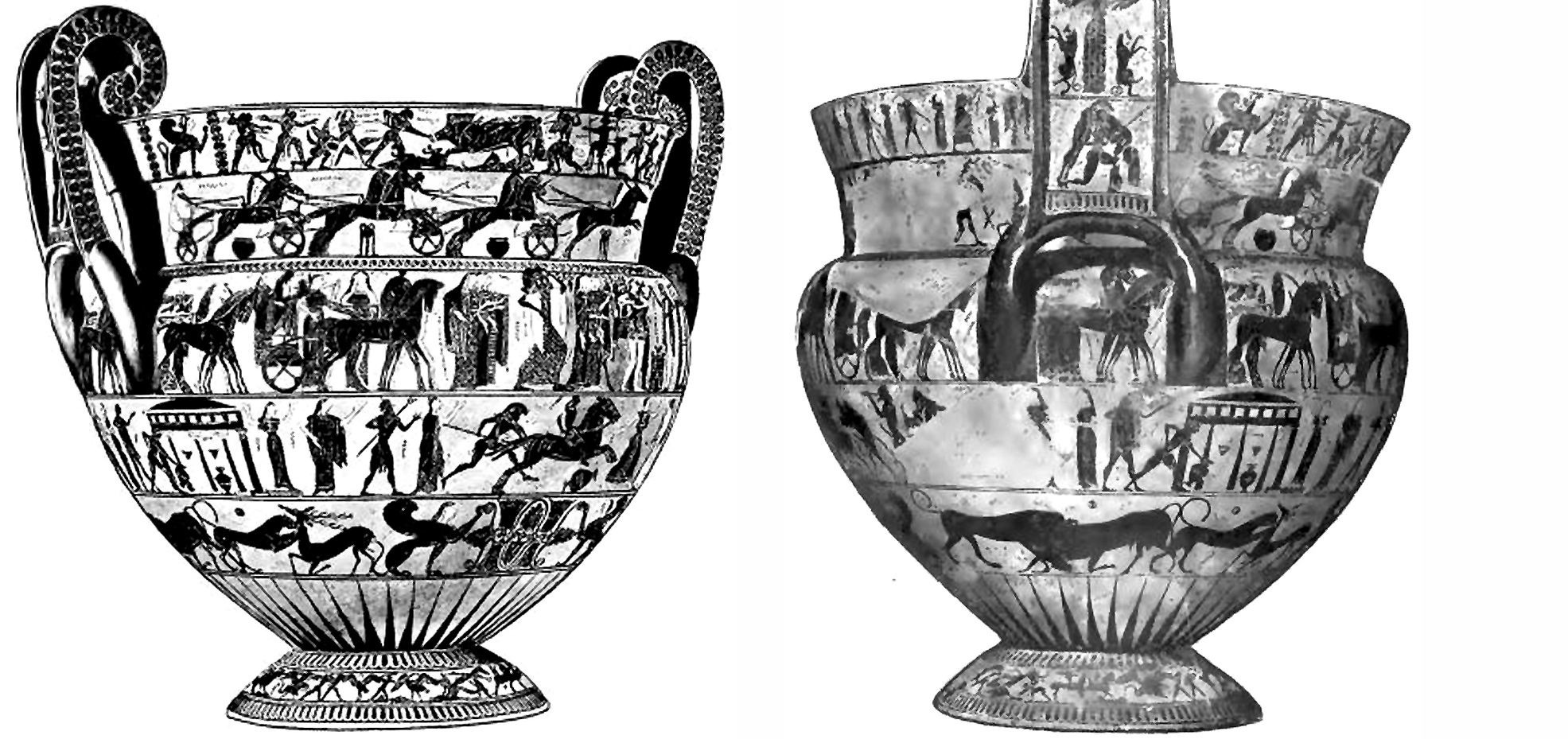 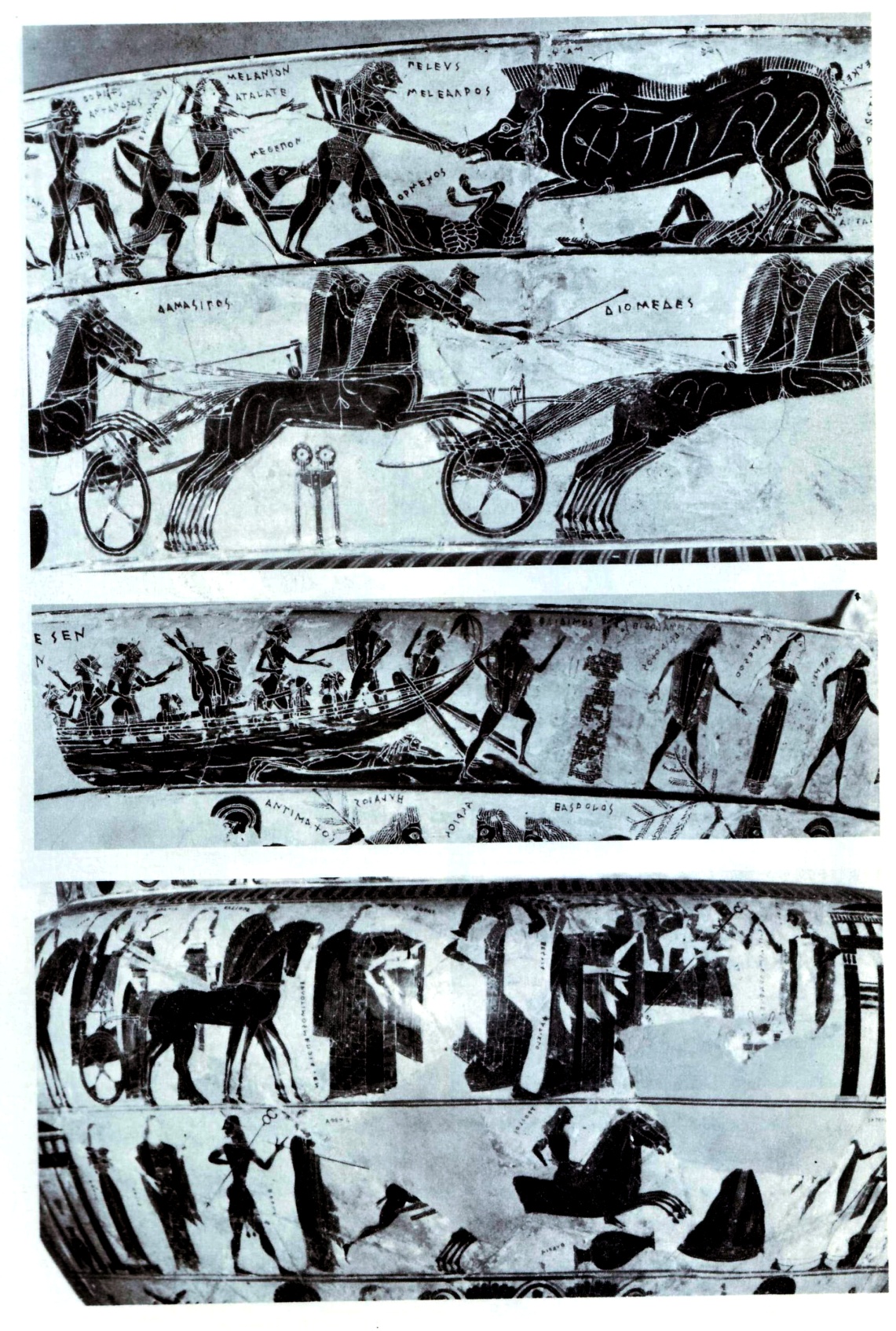 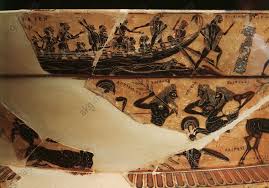 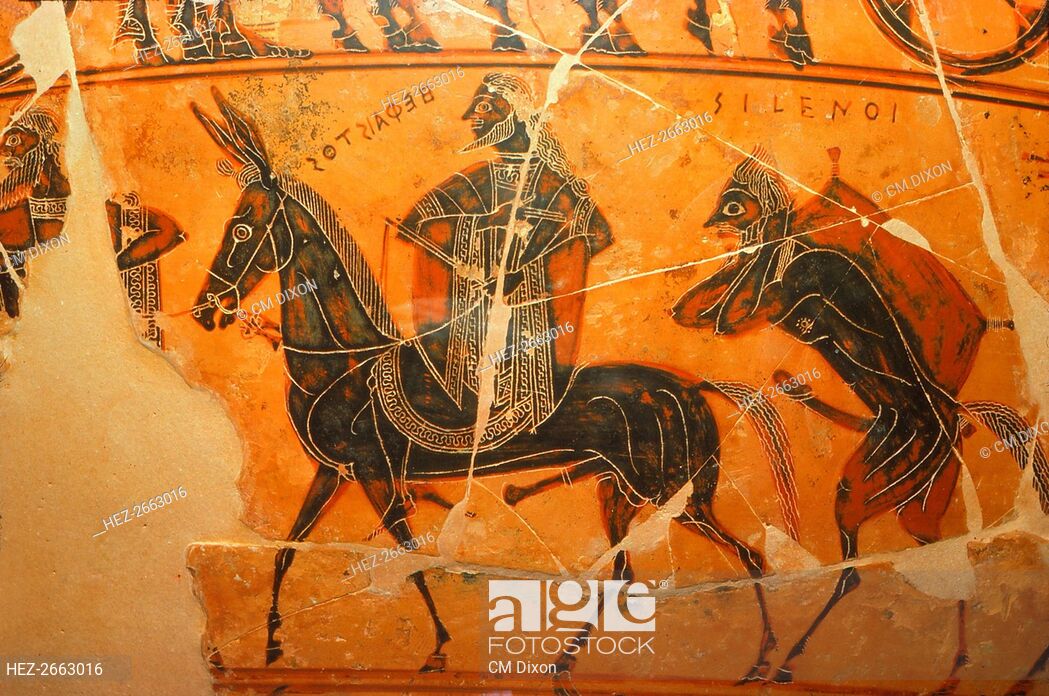 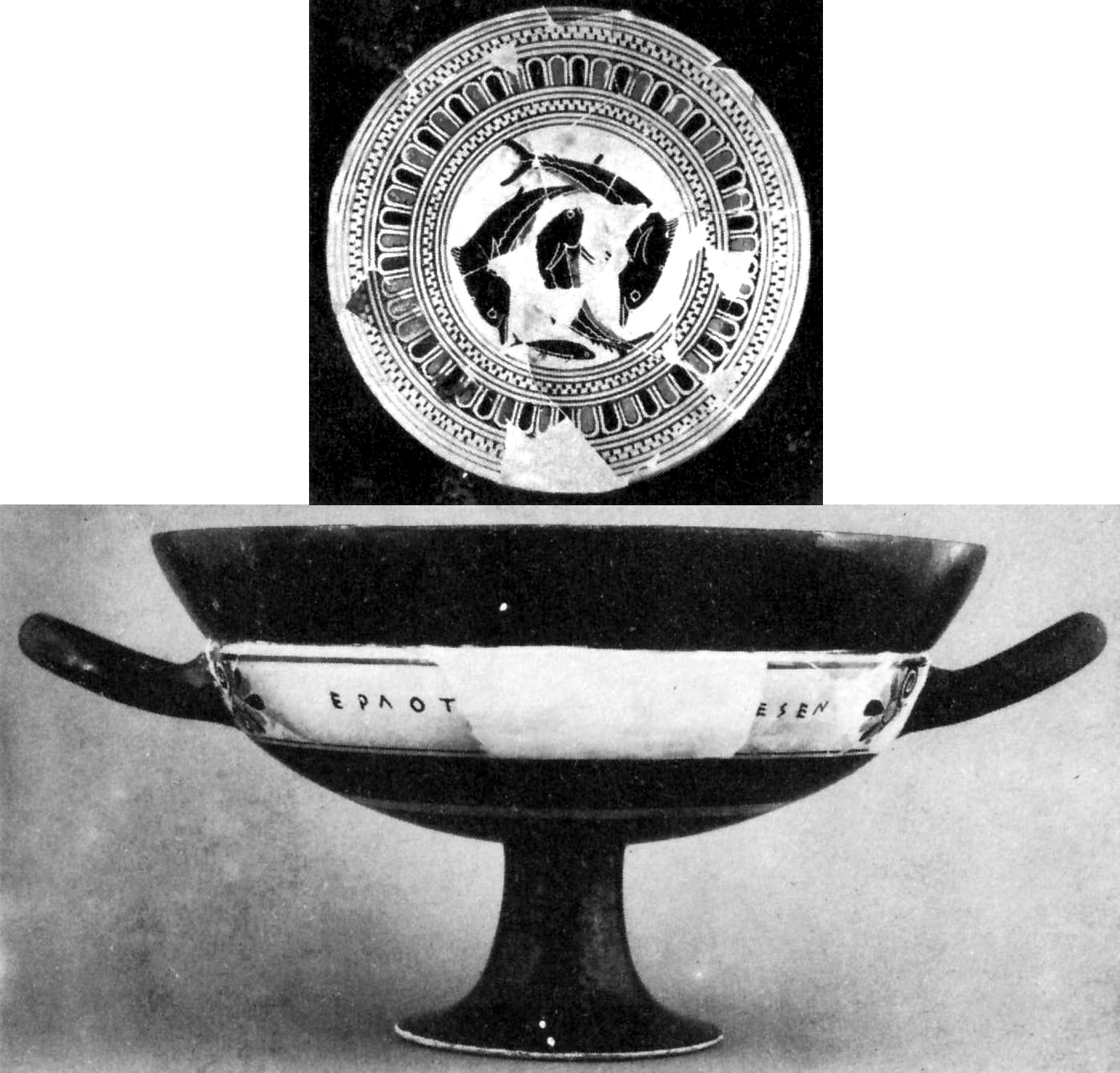 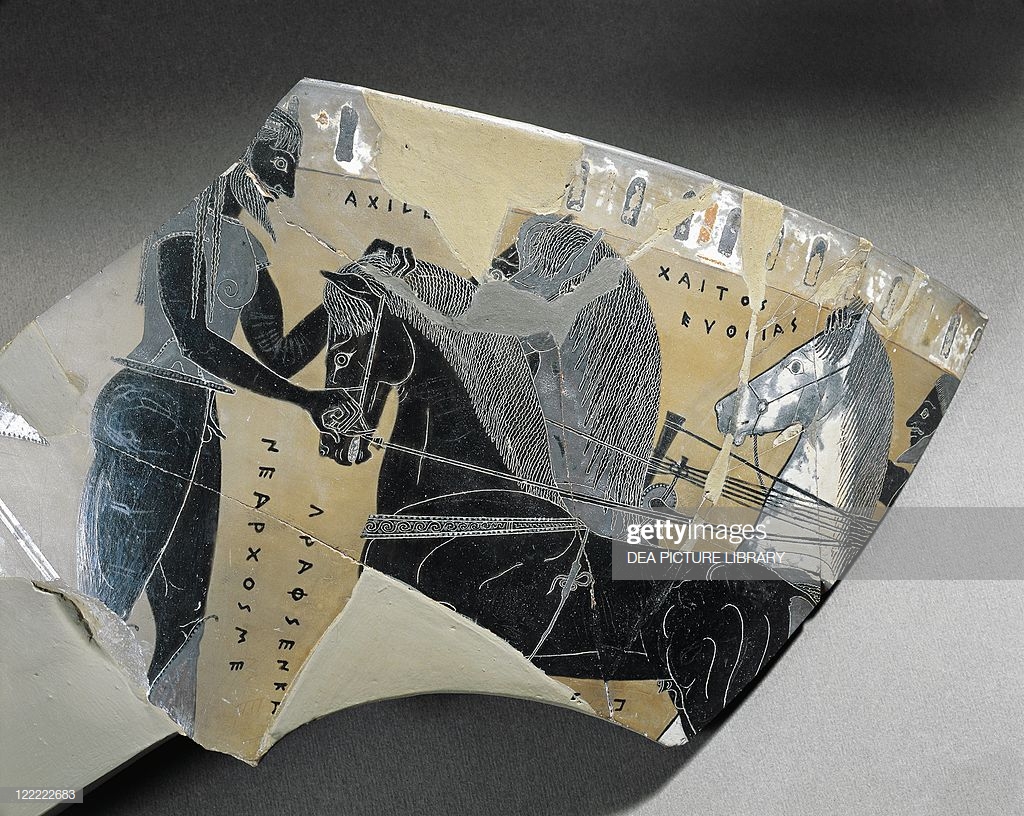 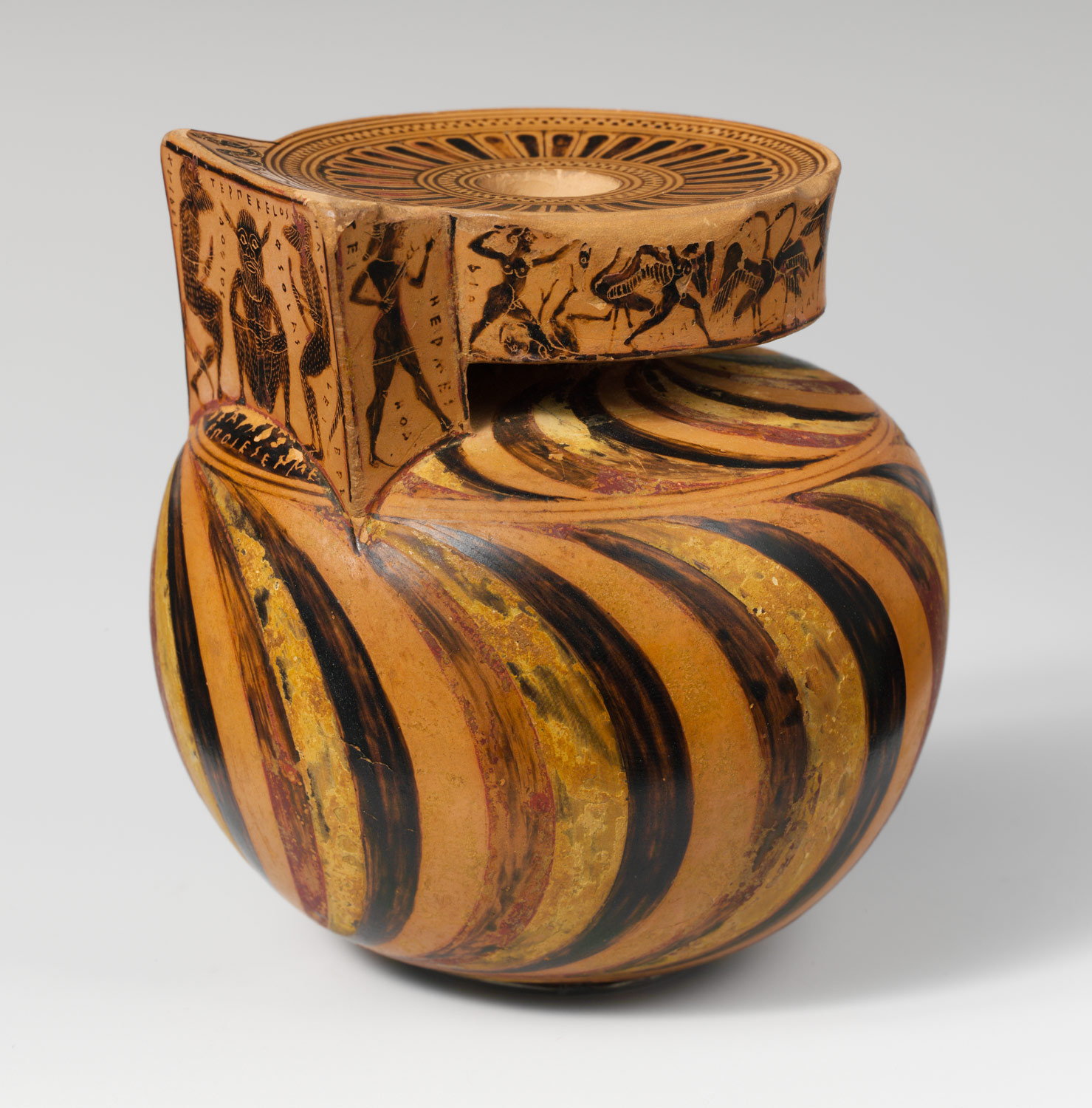 Οι μεγάλοι δάσκαλοι
550-525 π.Χ.
Λυδός
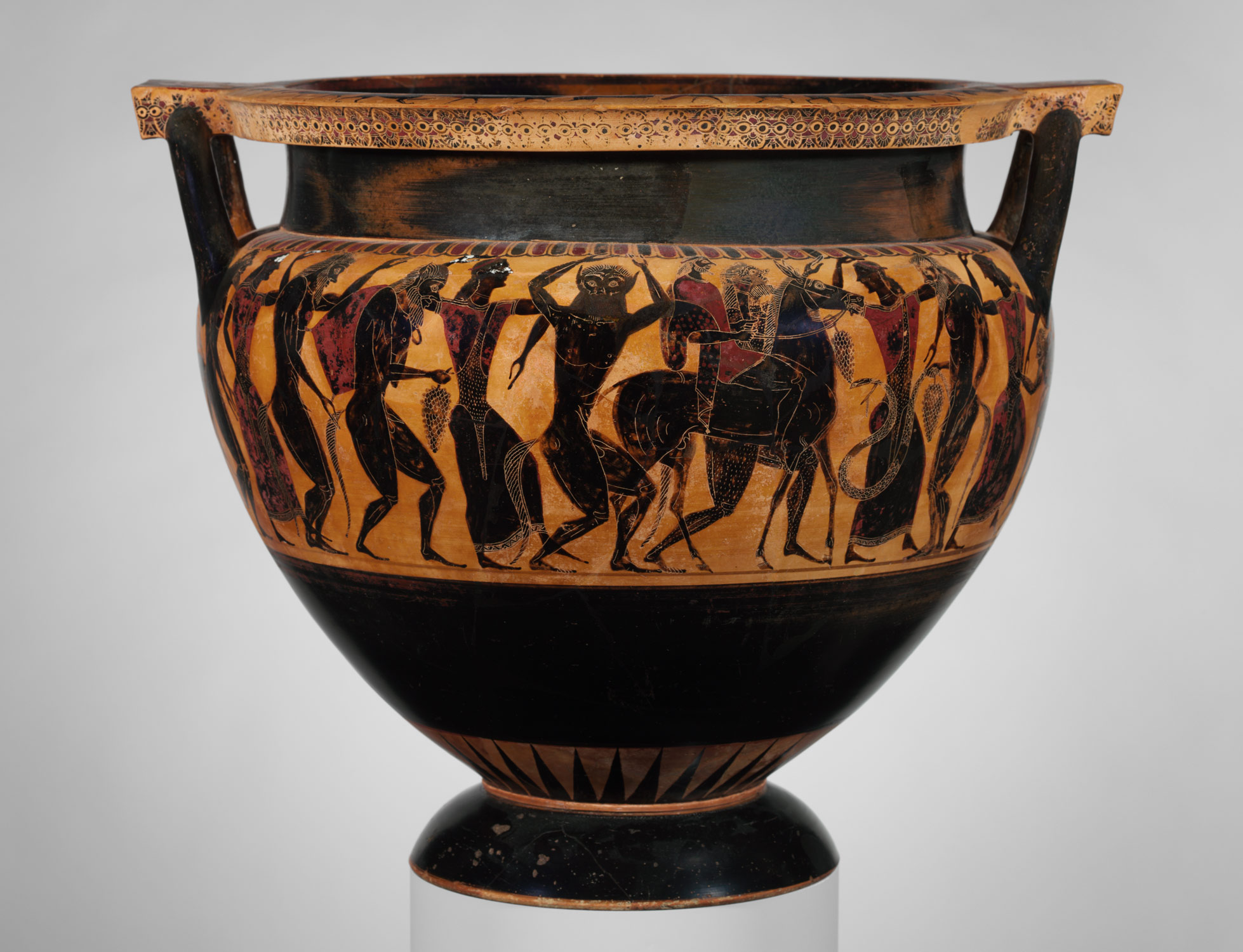 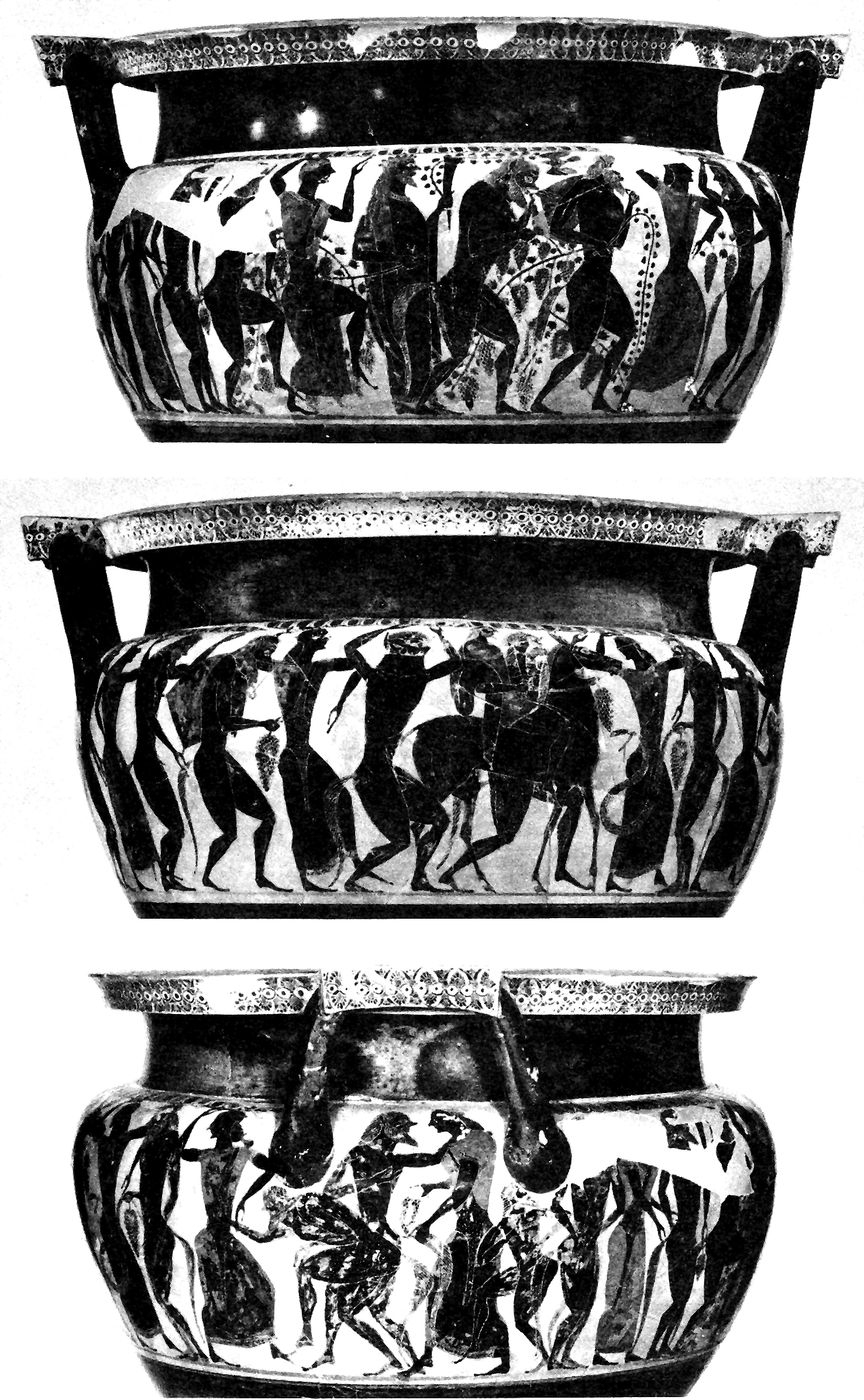 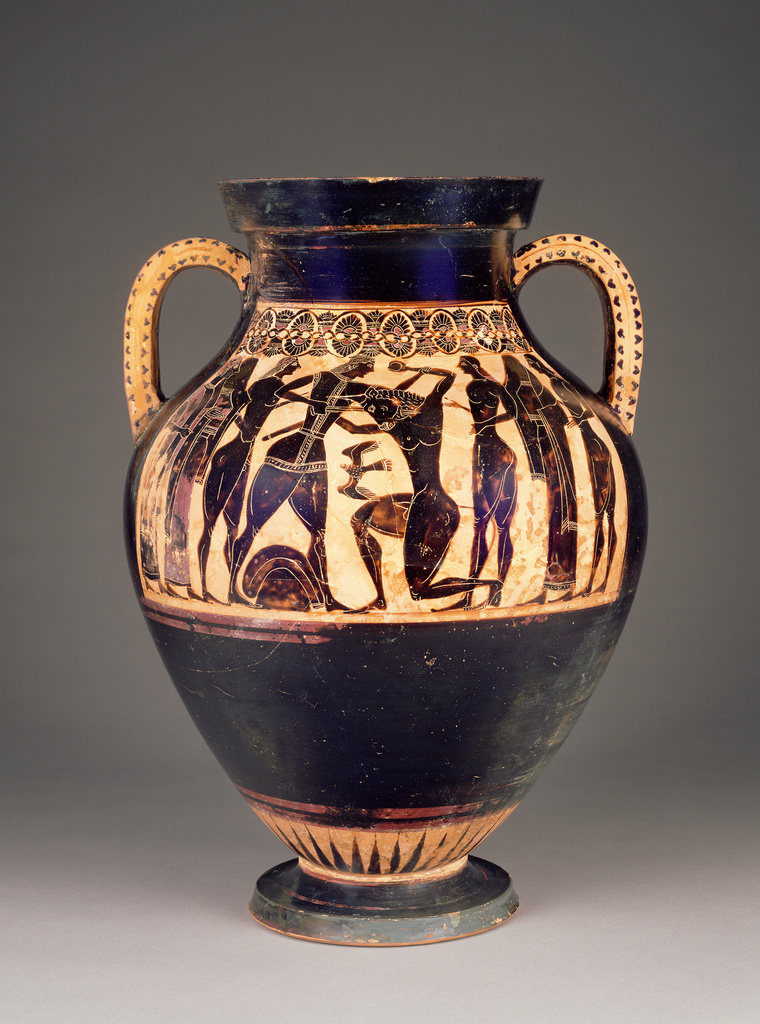 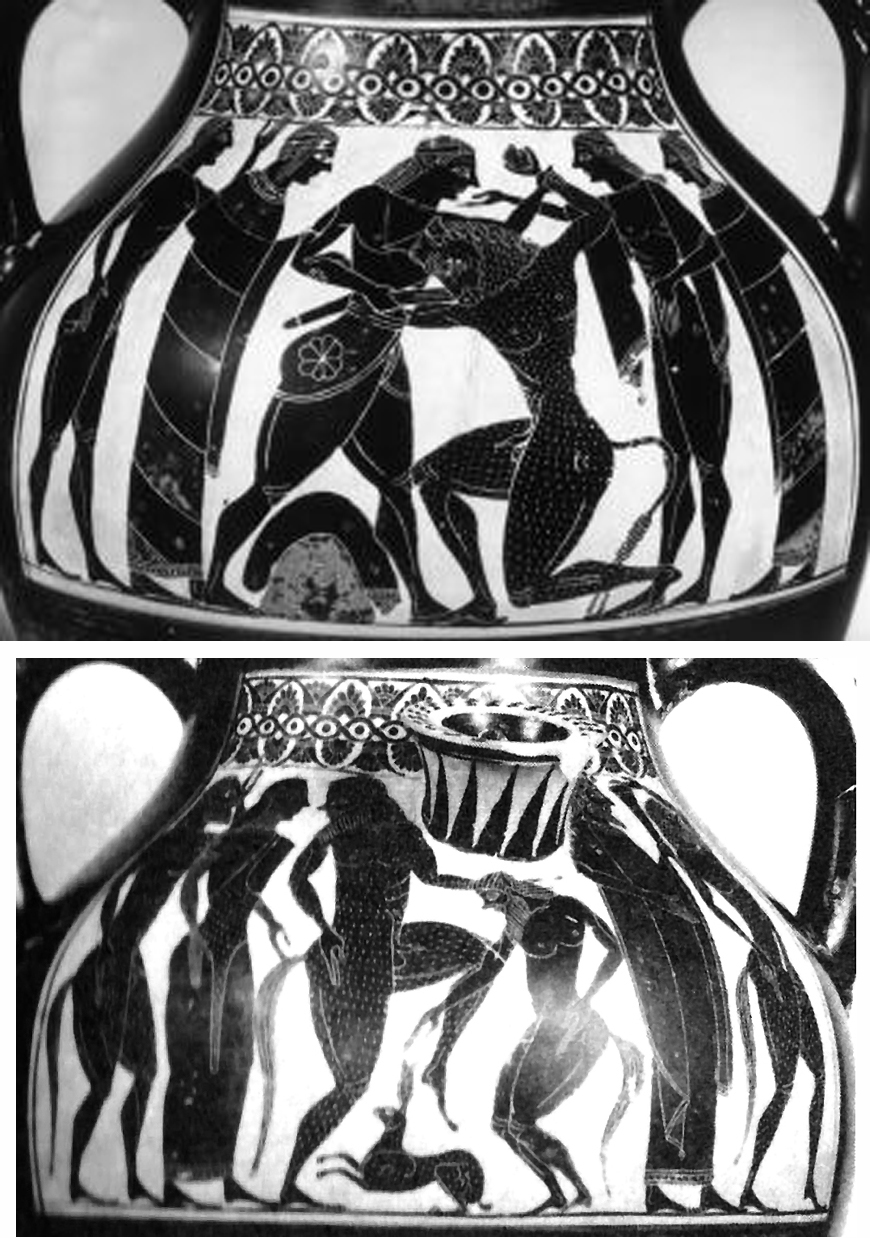 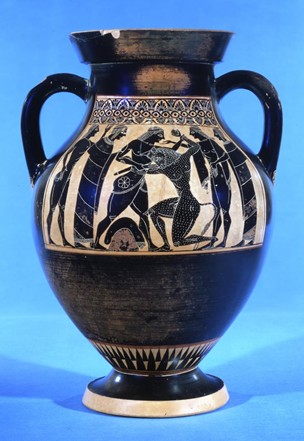 Ζωγράφος του Άμαση
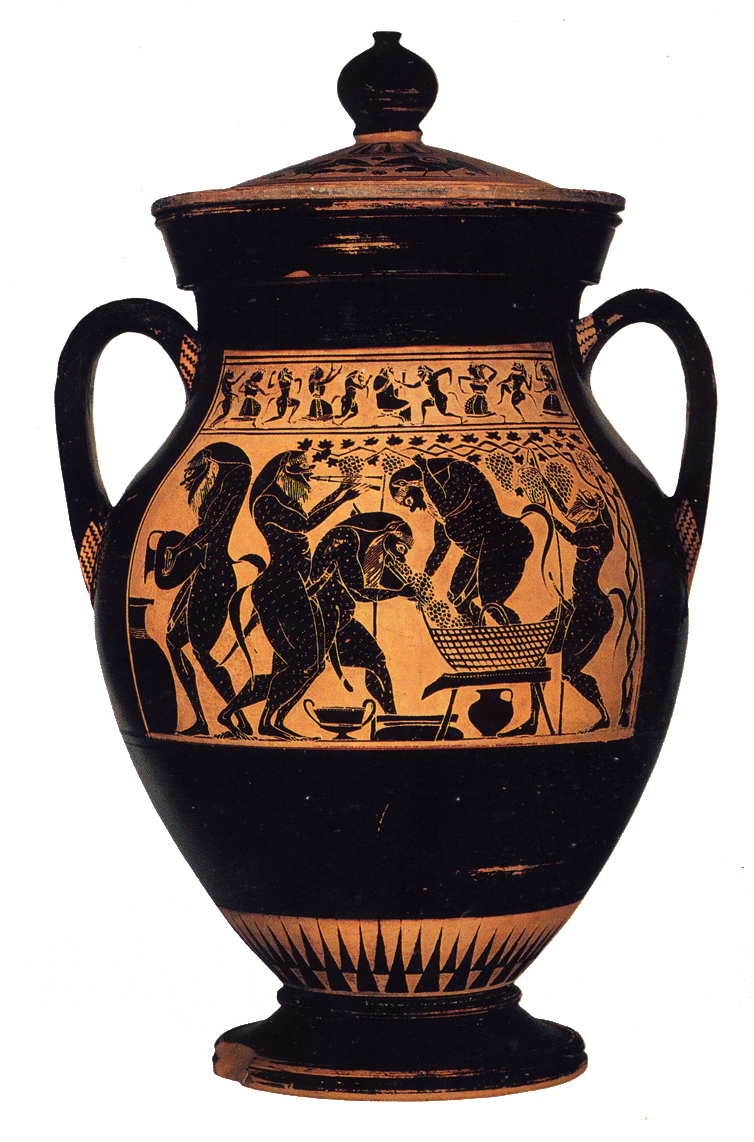 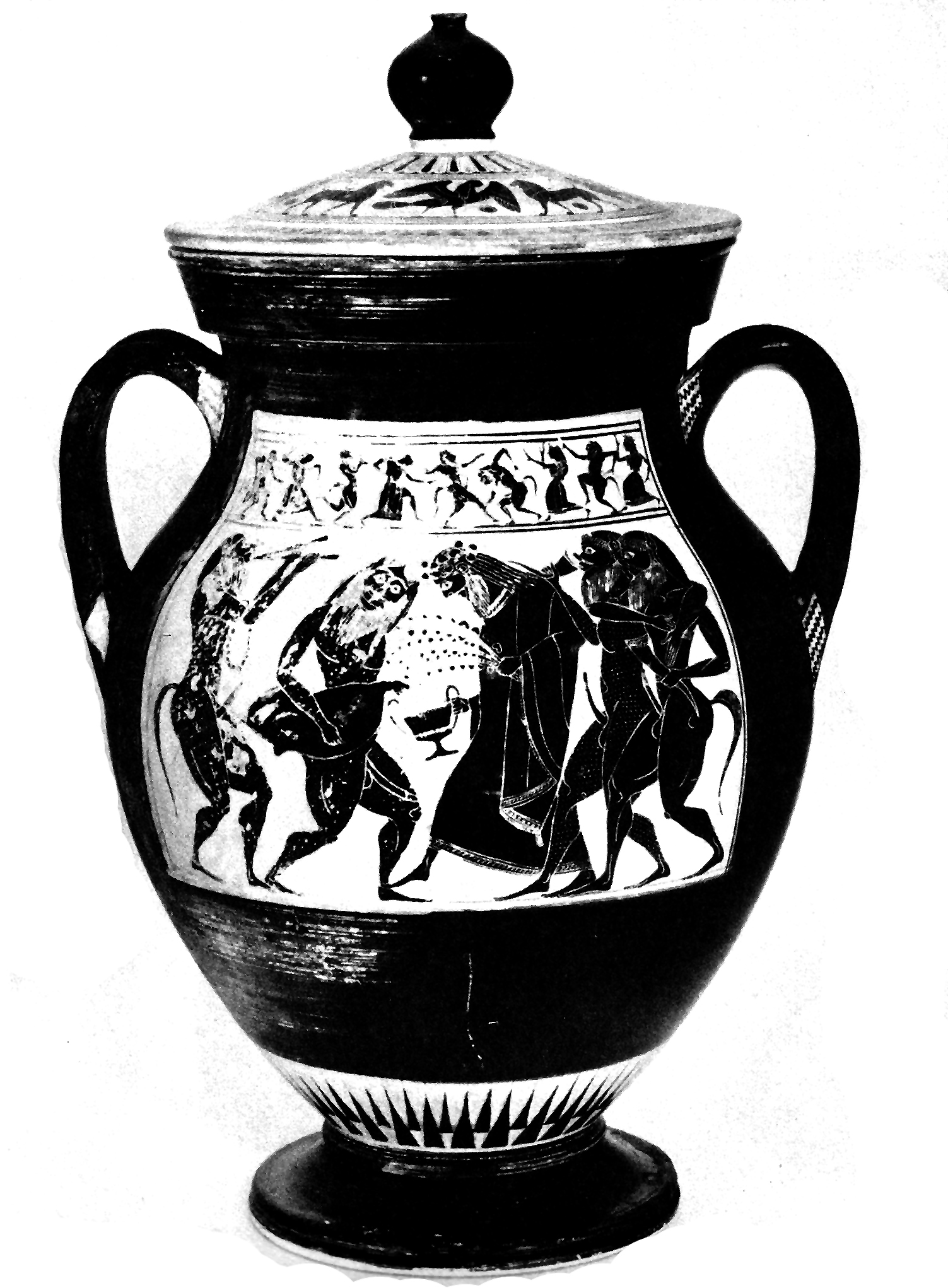 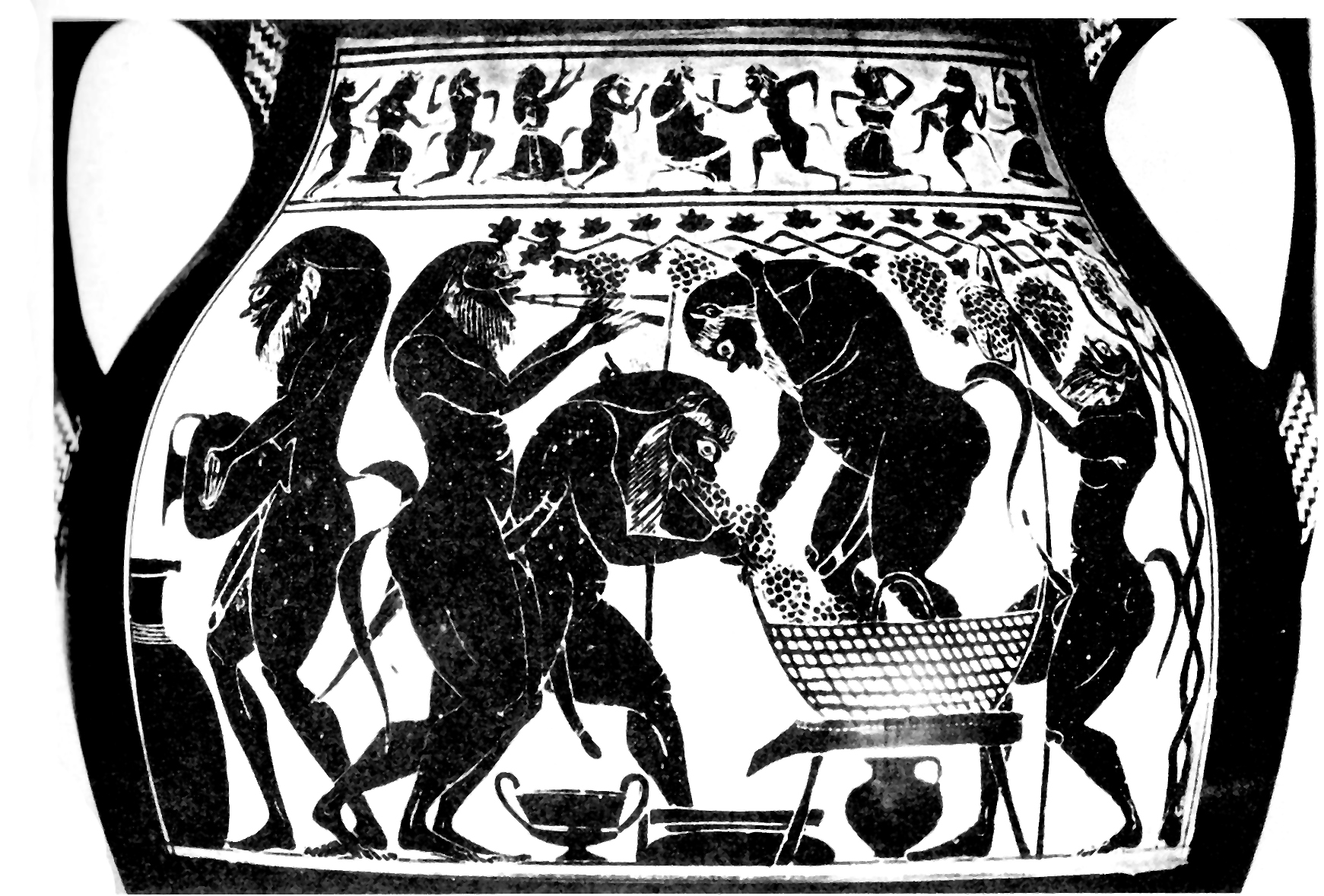 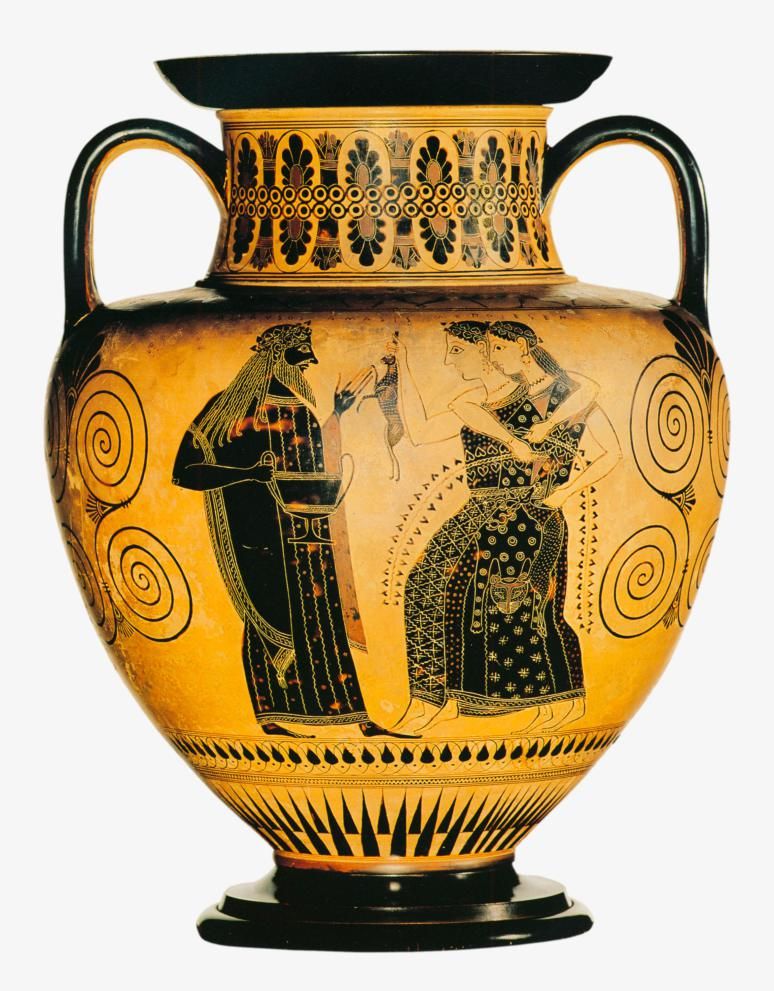 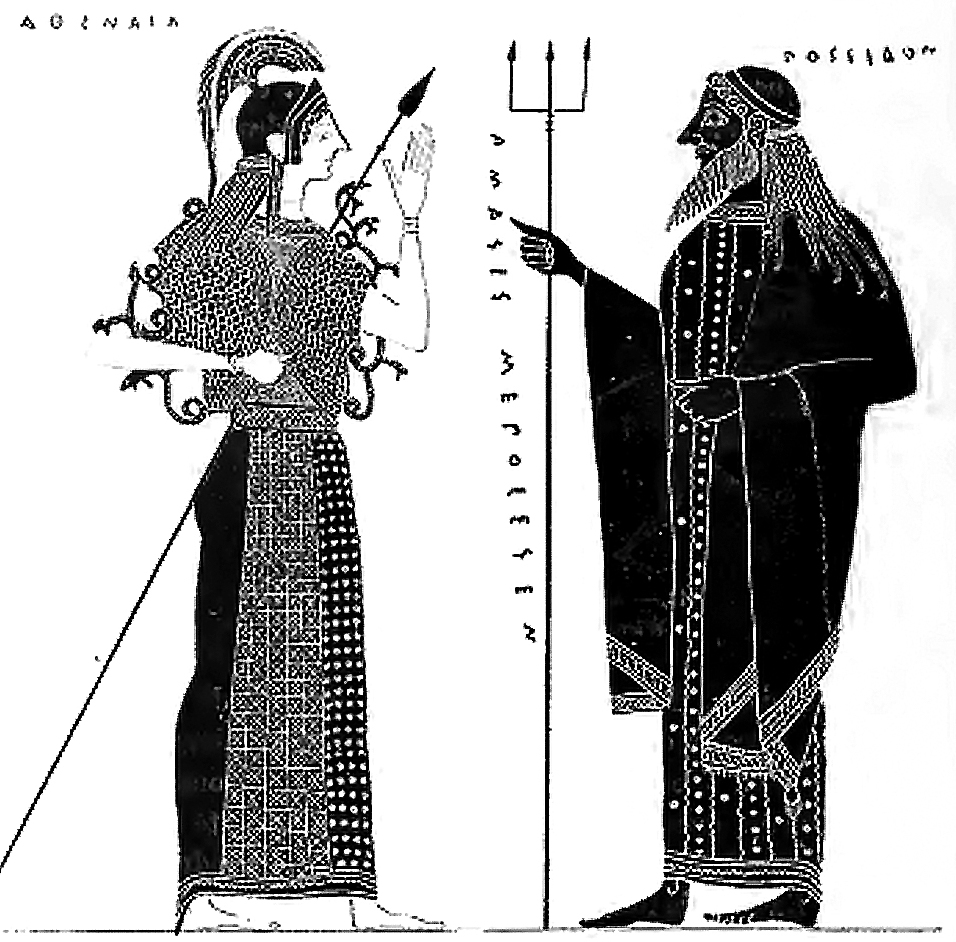 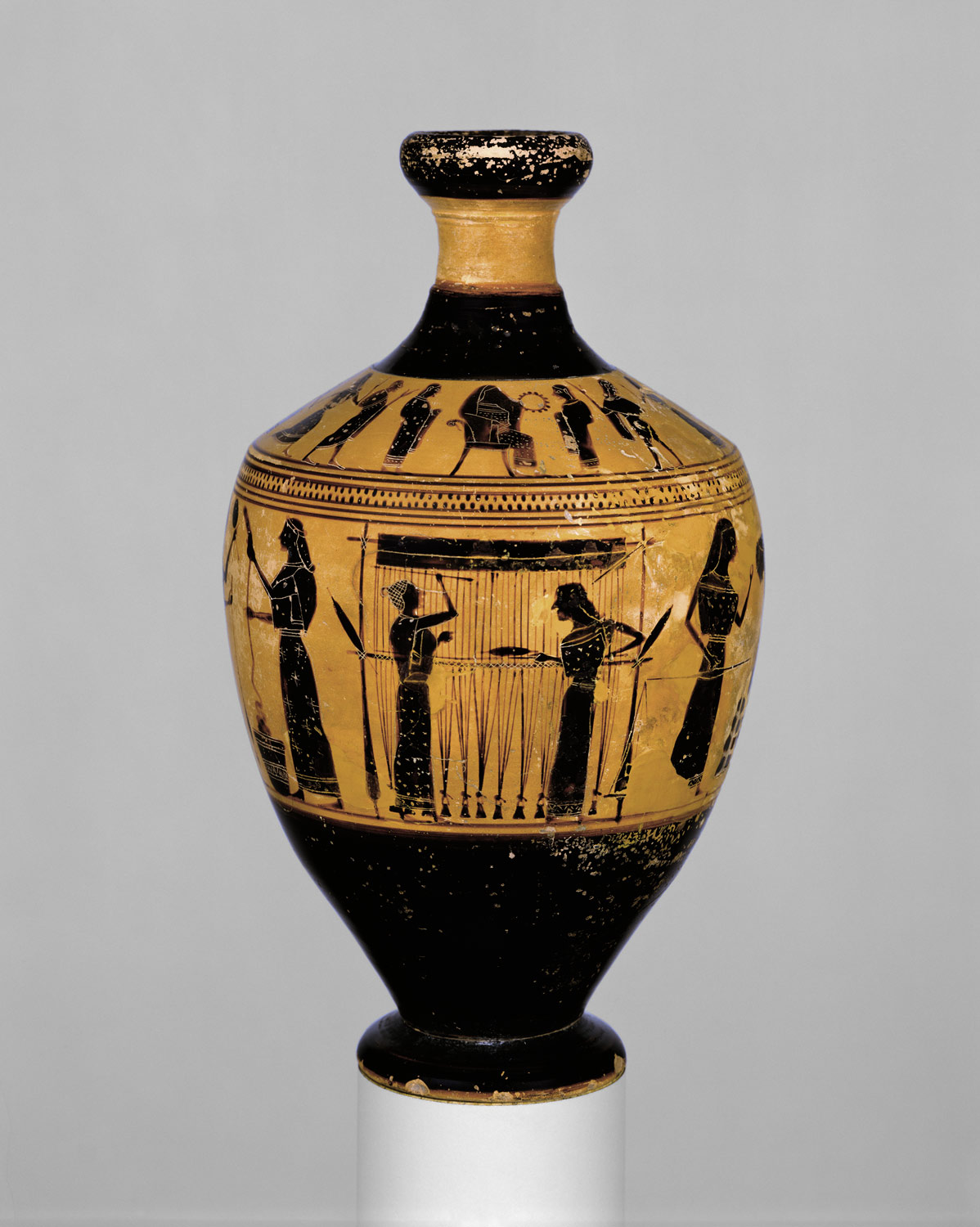 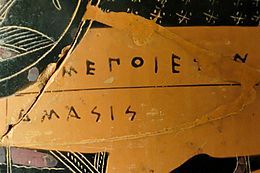 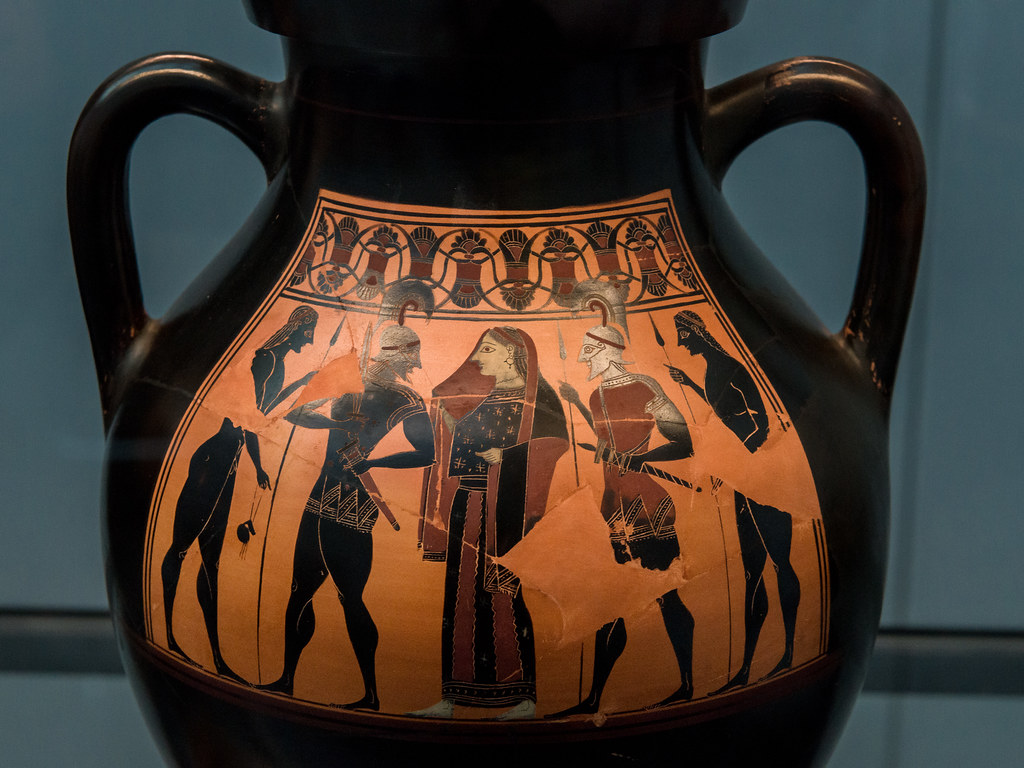 Εξηκίας
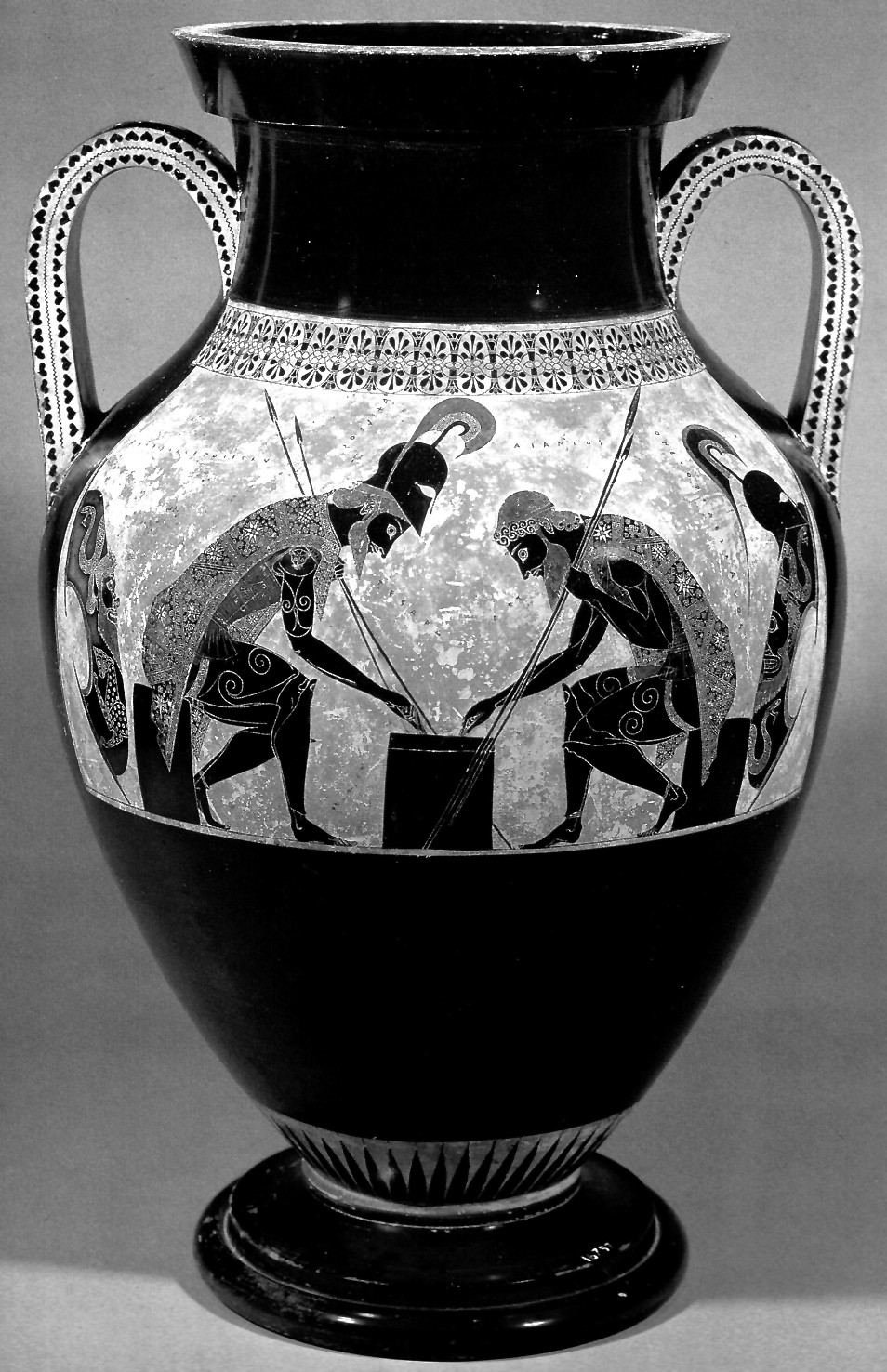 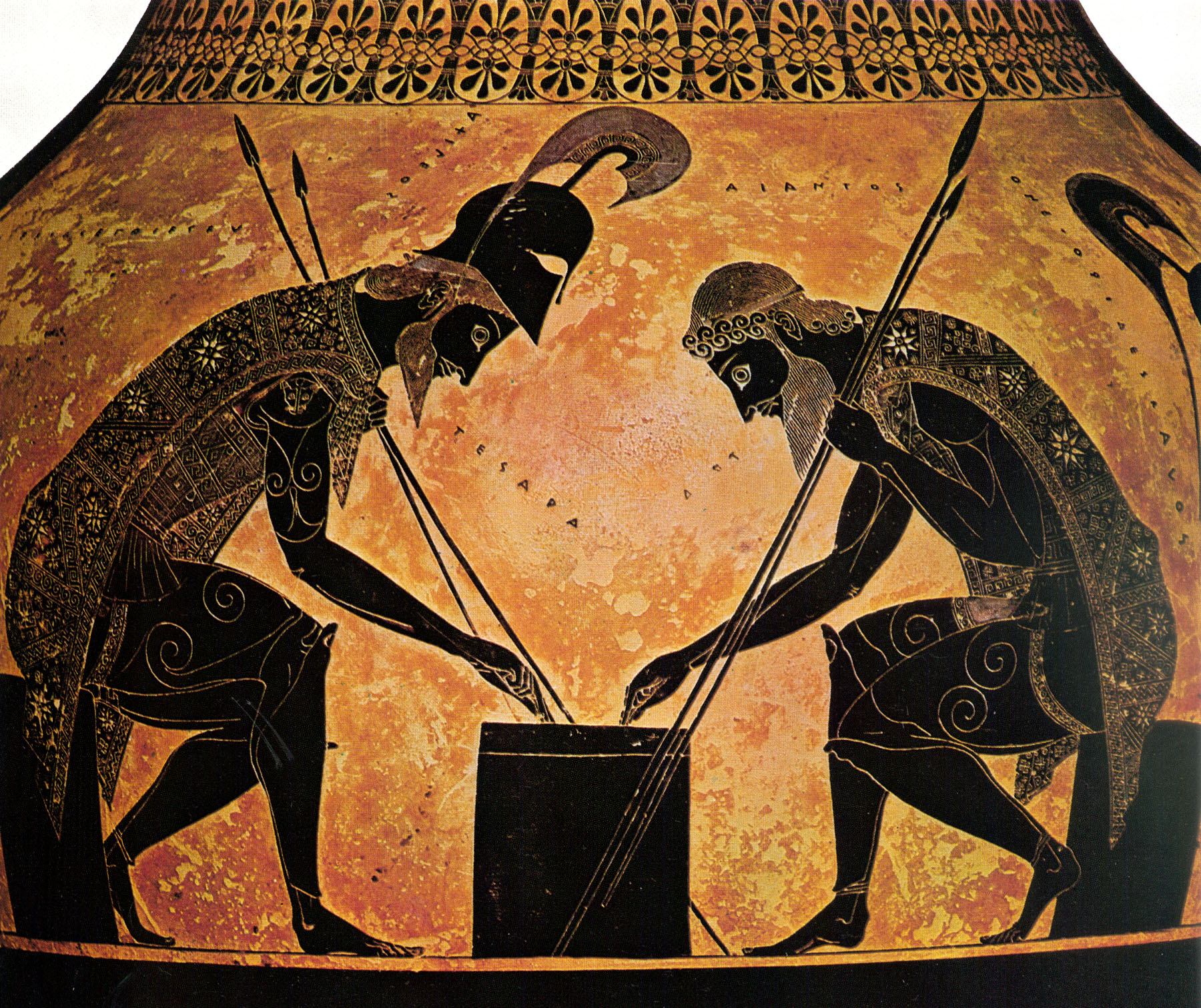 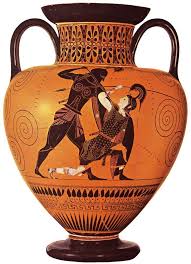 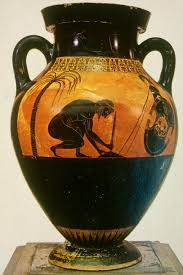 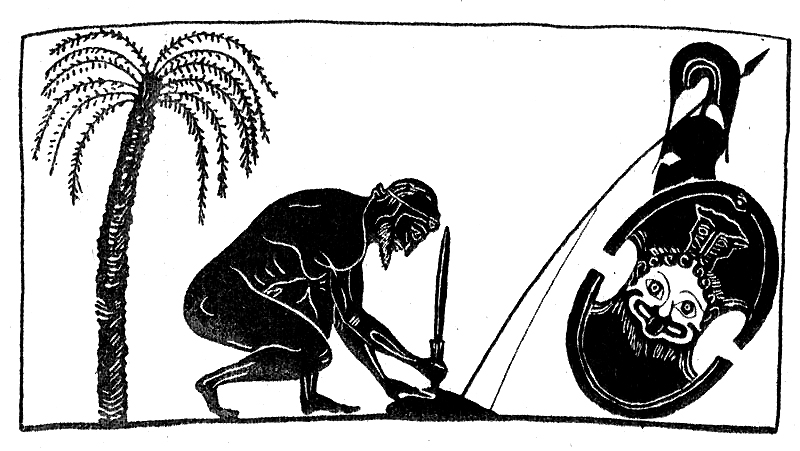 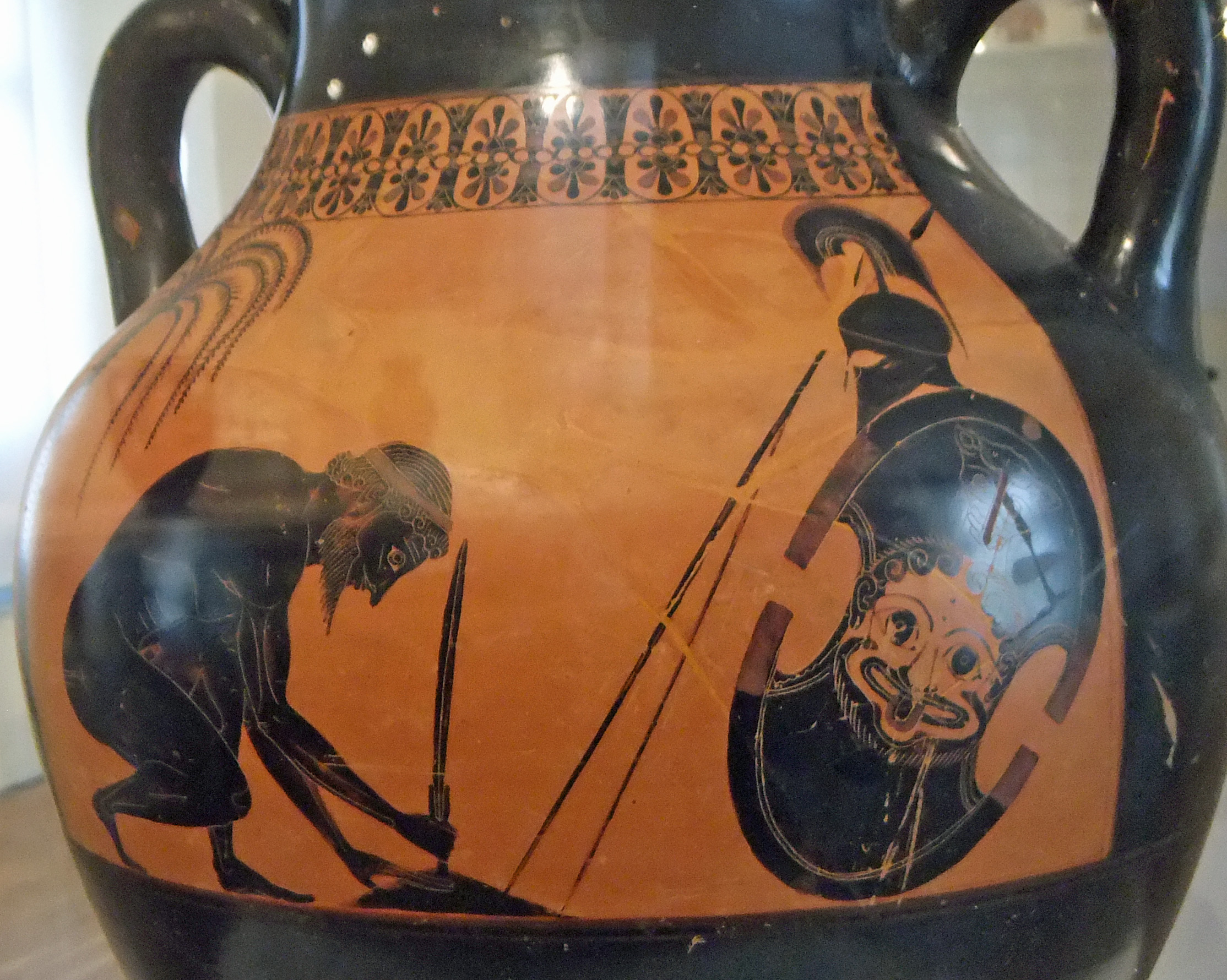 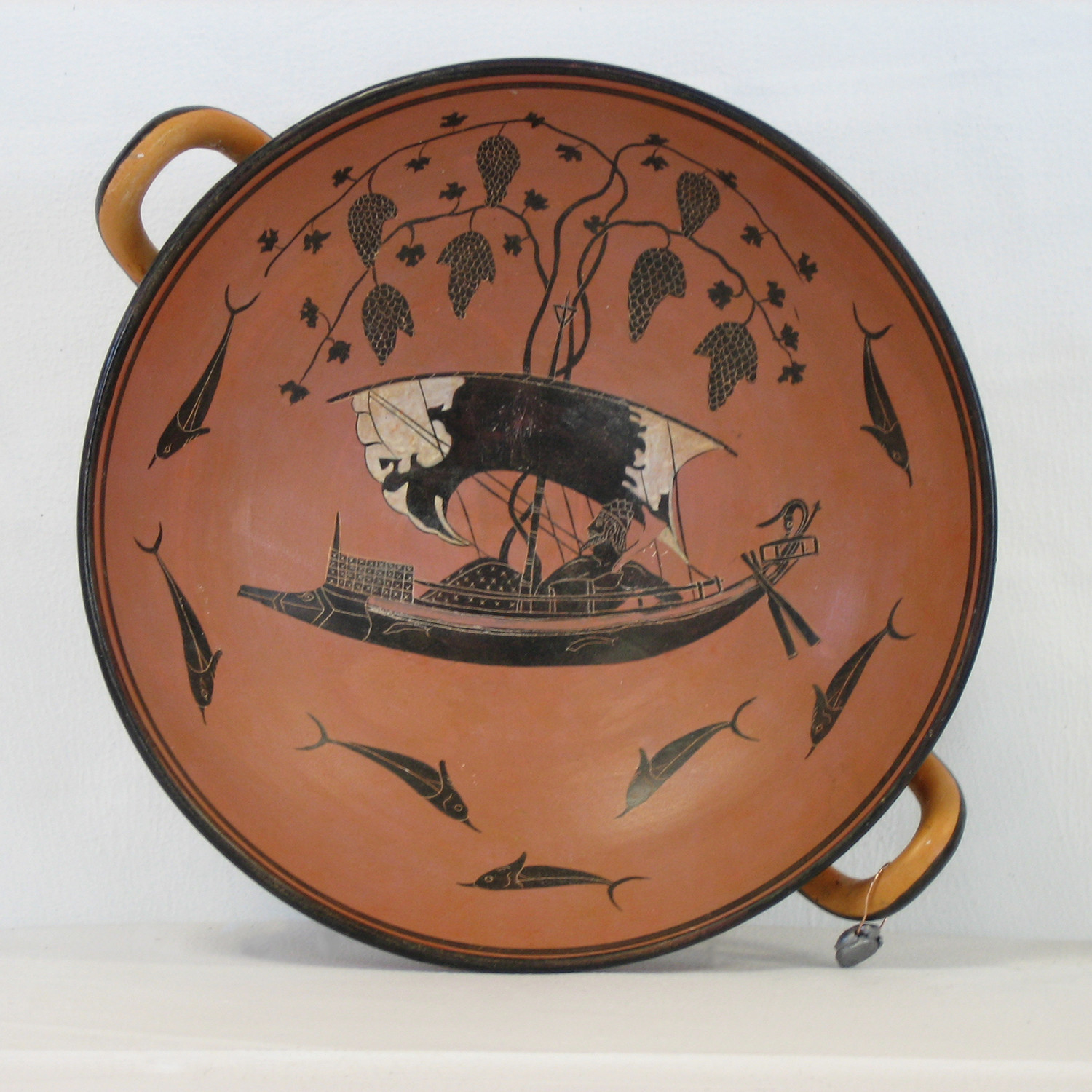 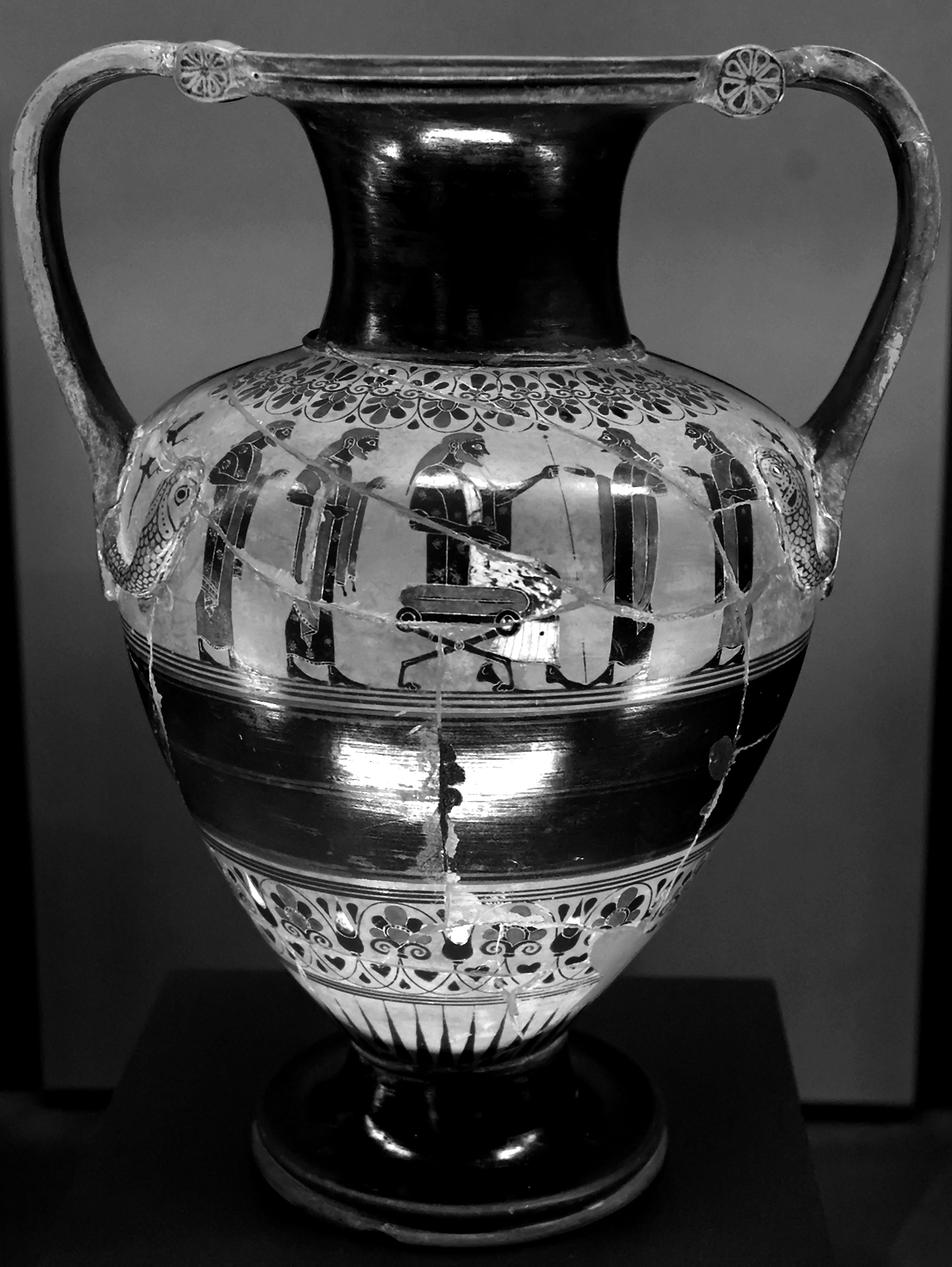 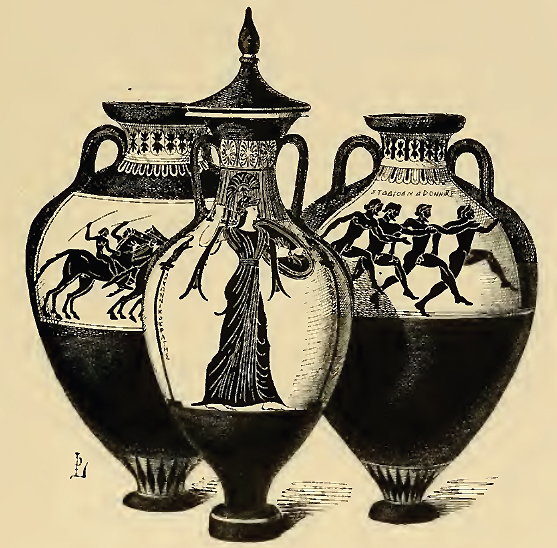 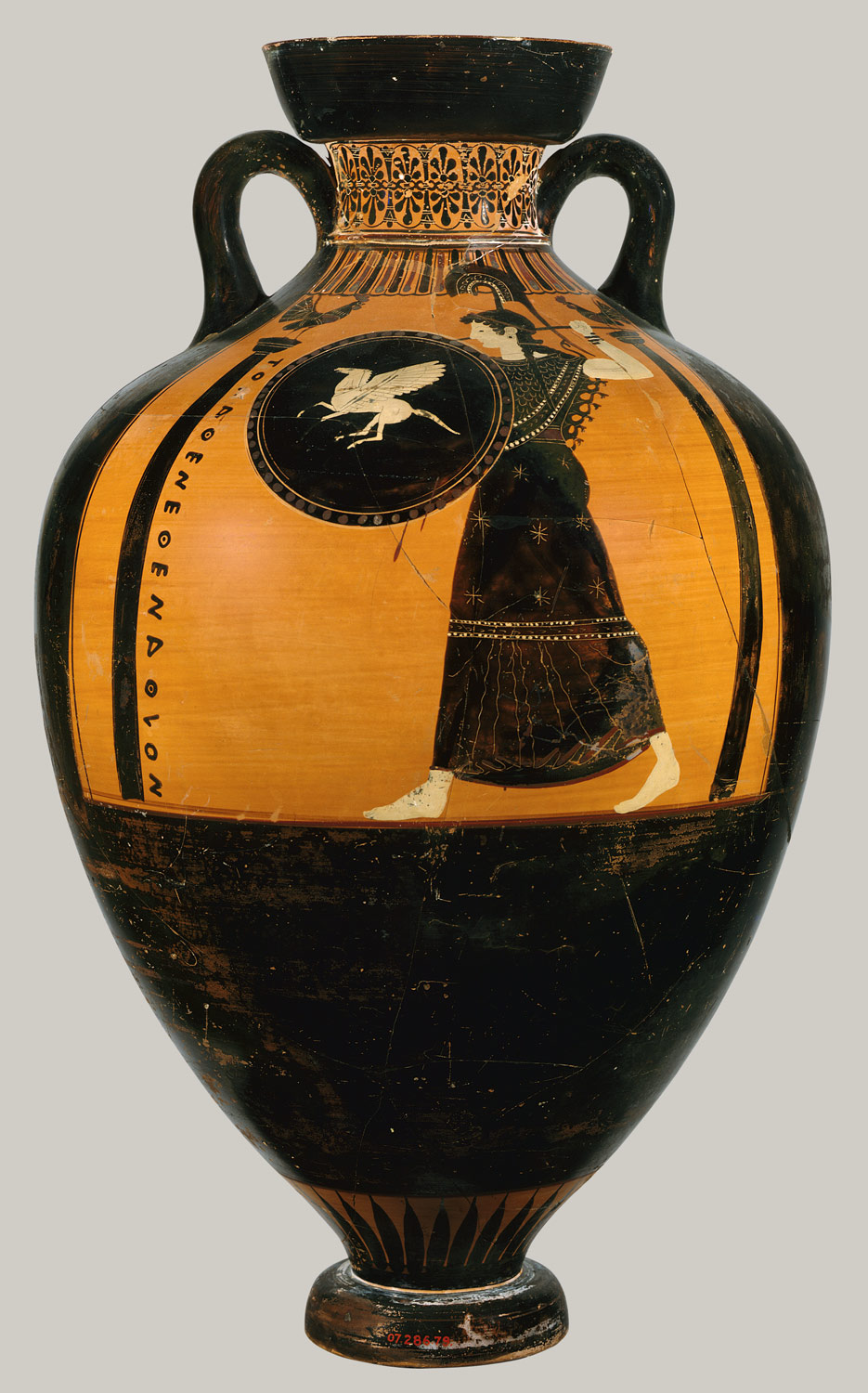 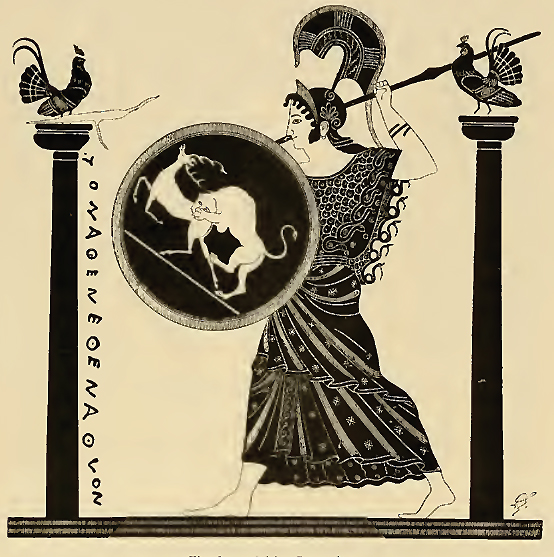 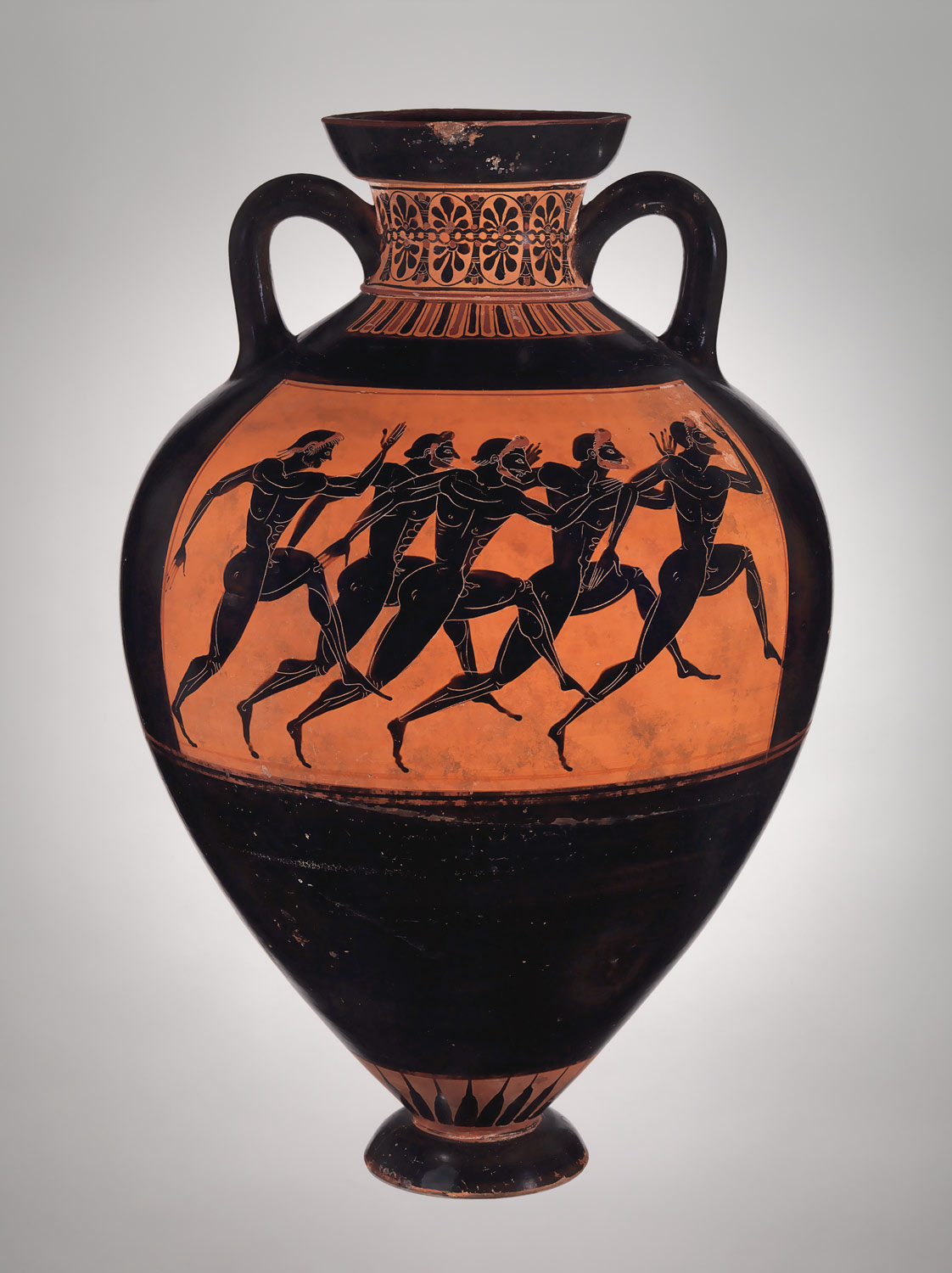 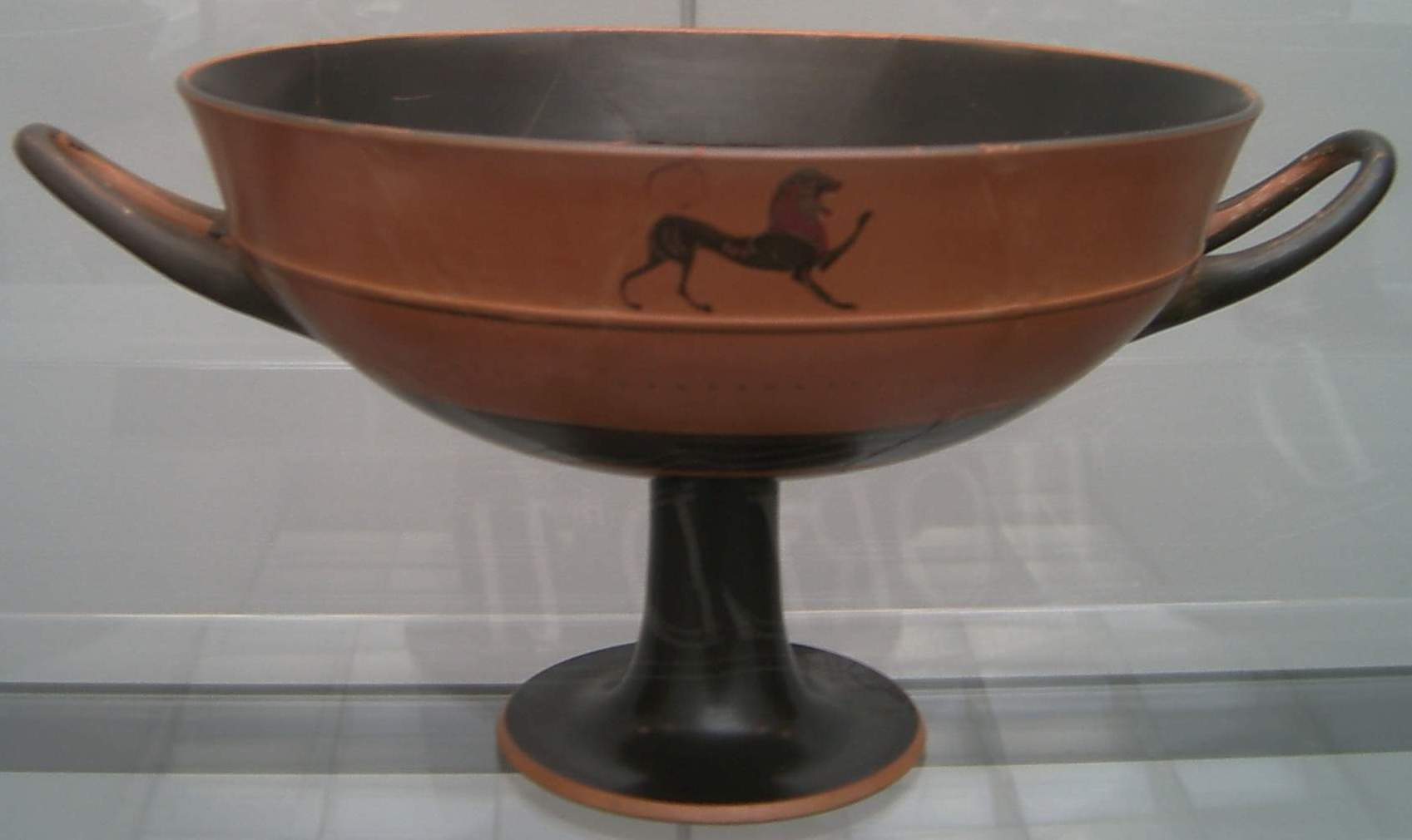 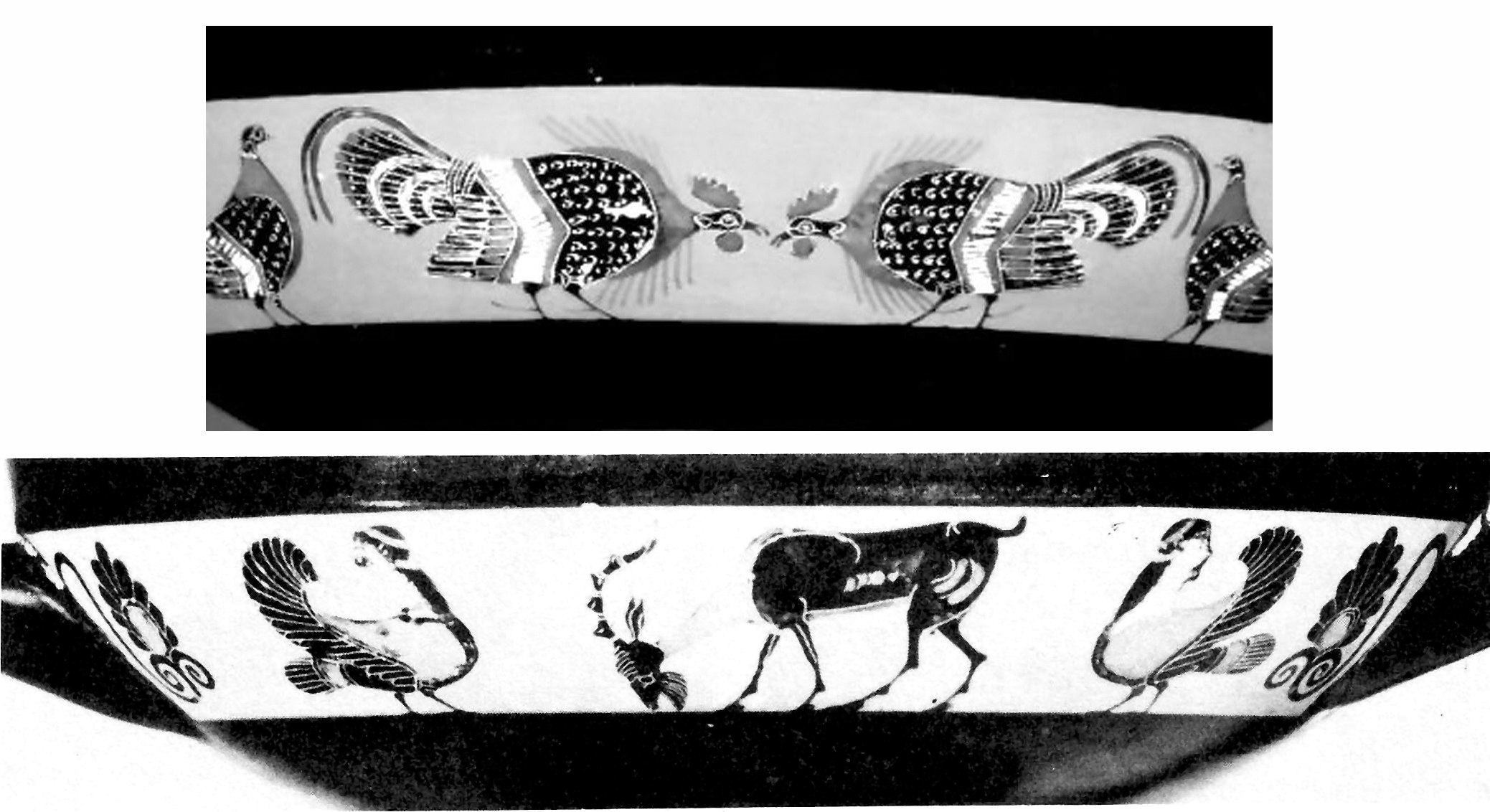 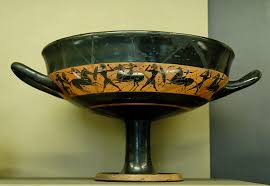 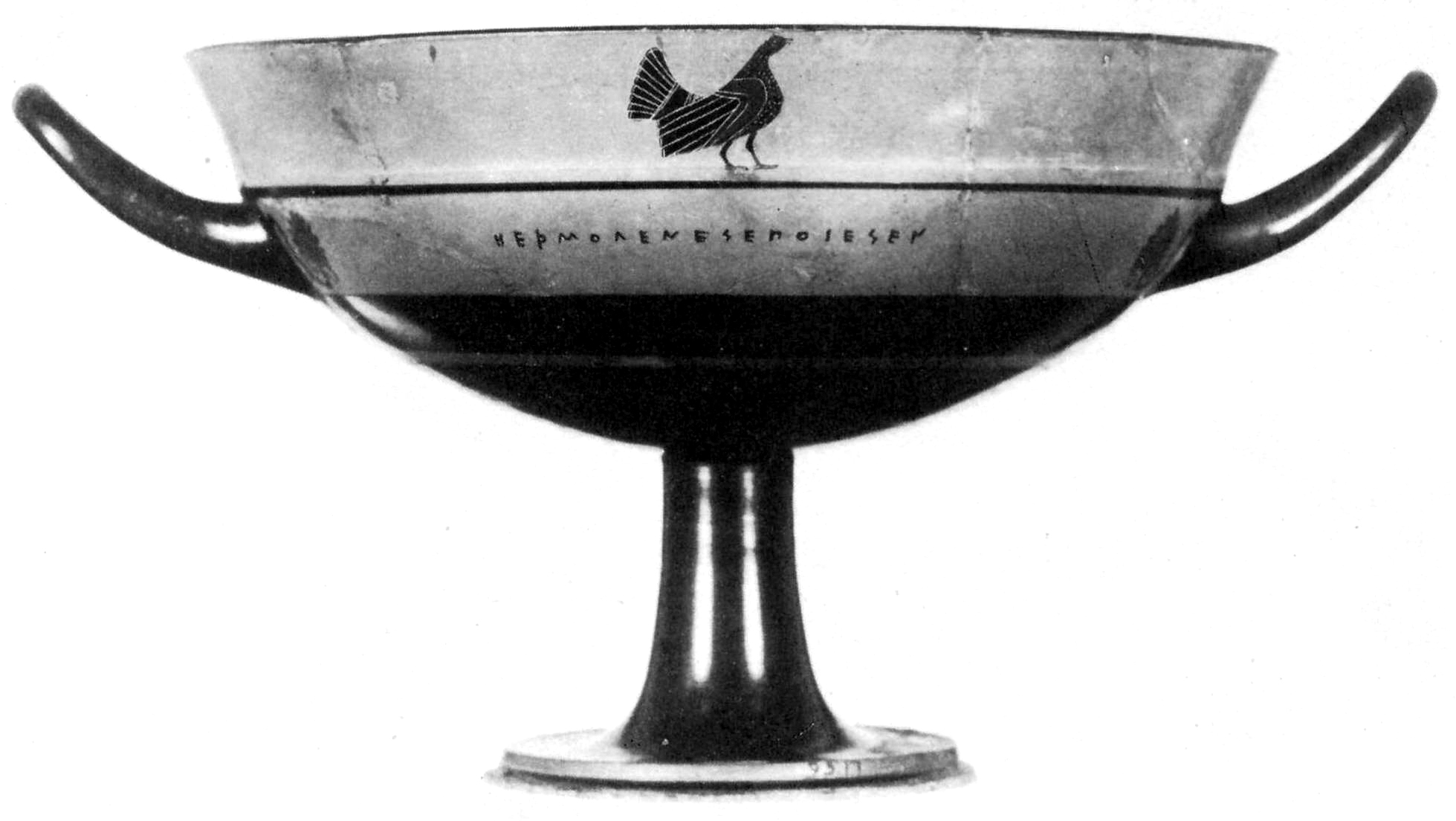 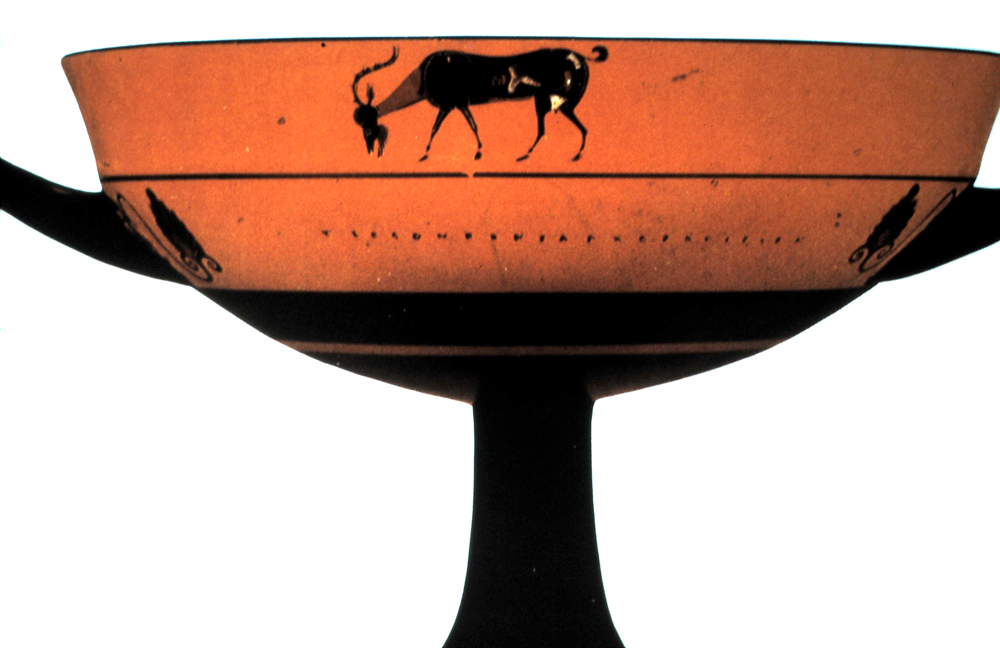 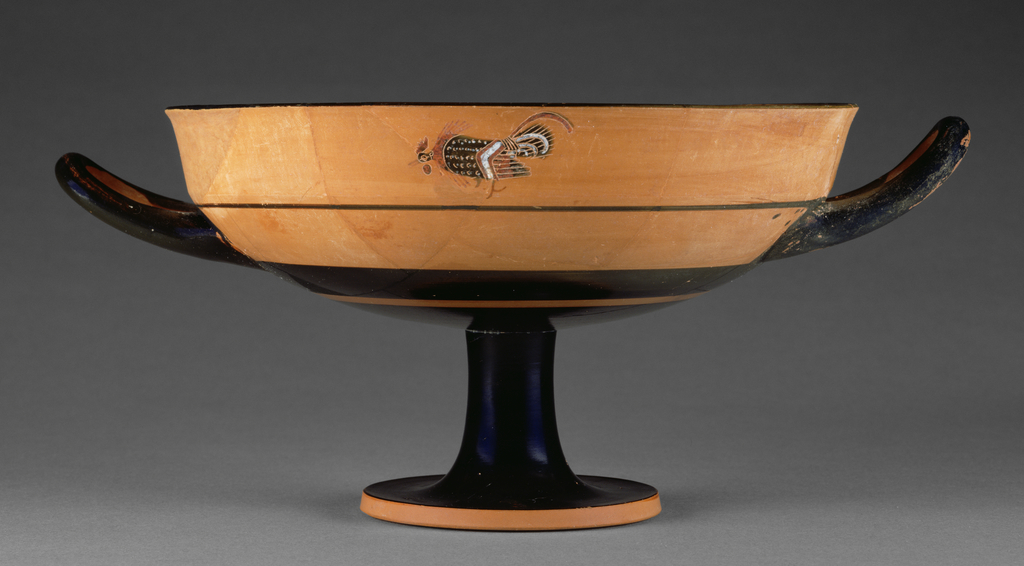 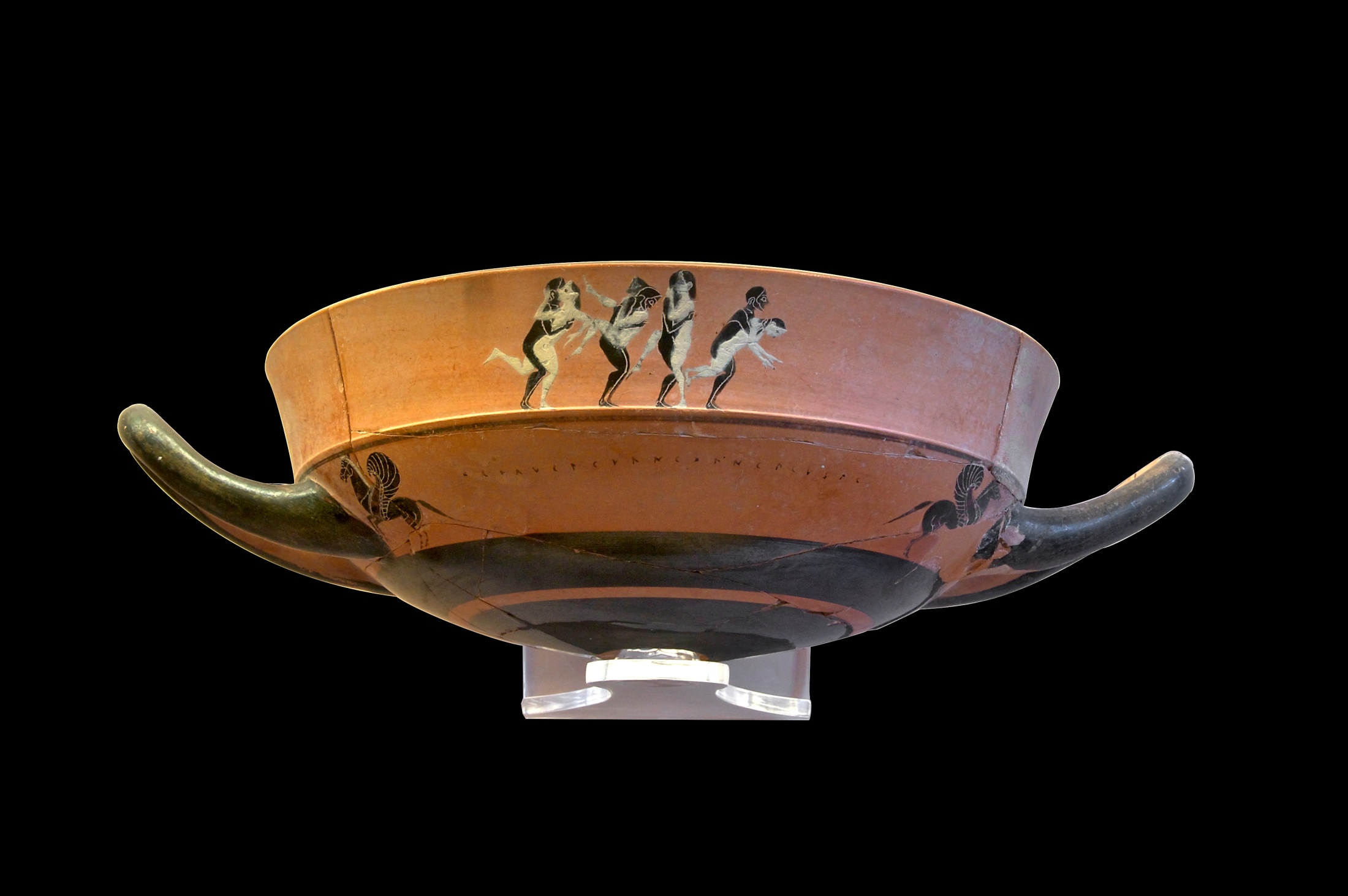 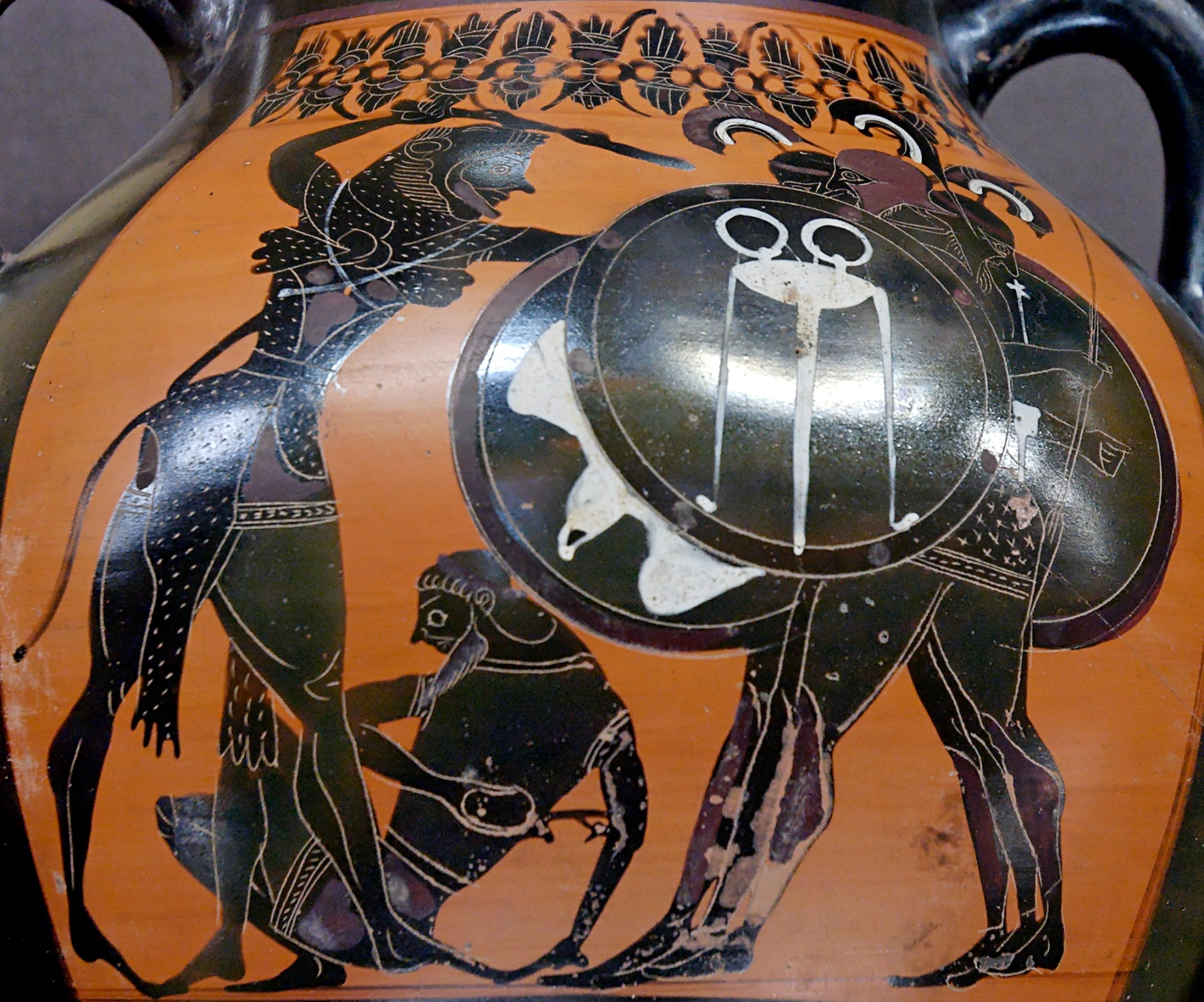 Ύστερος Αττικός μελανόμορφος ρυθμός
(530/525-490/80)
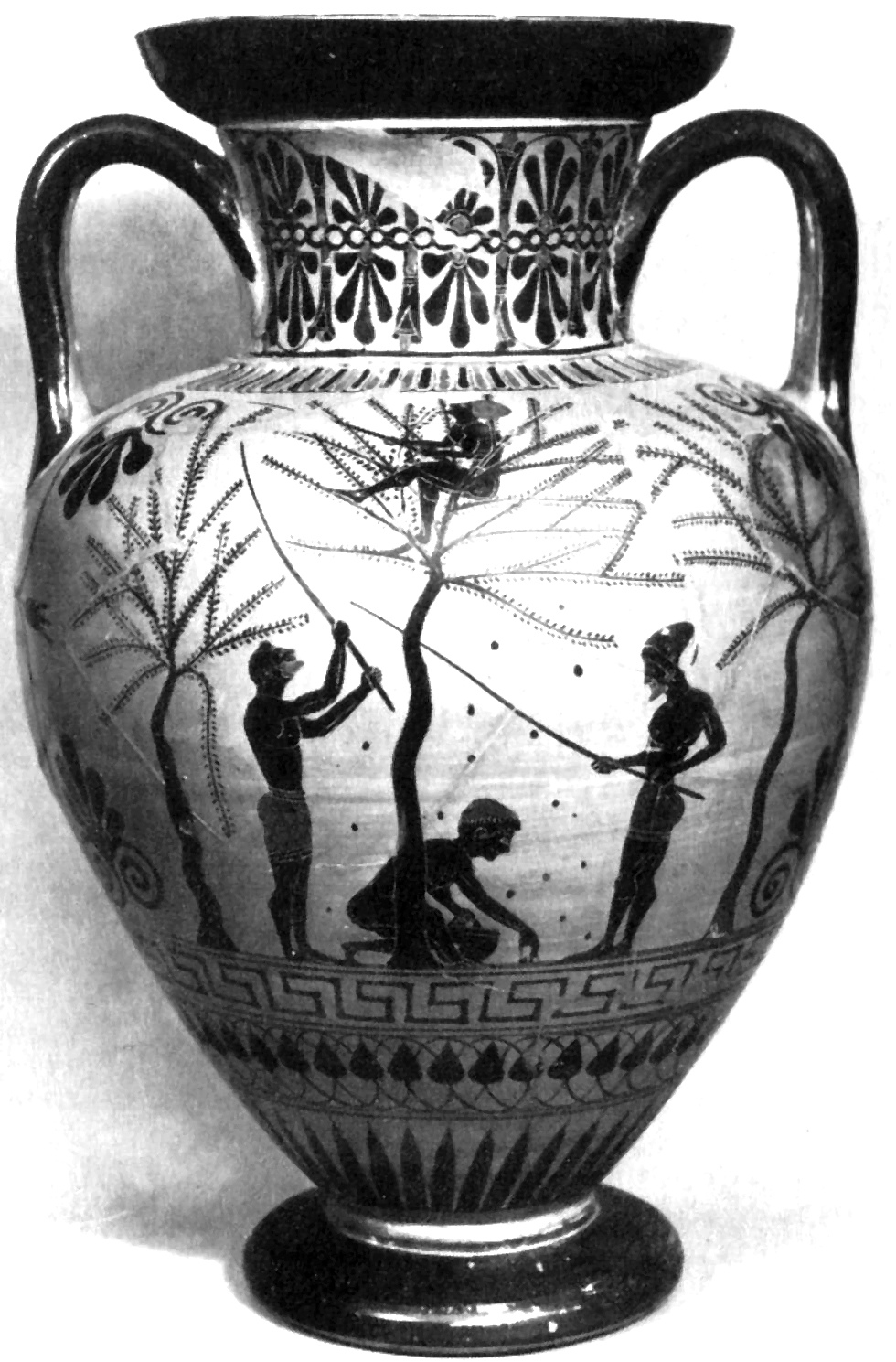 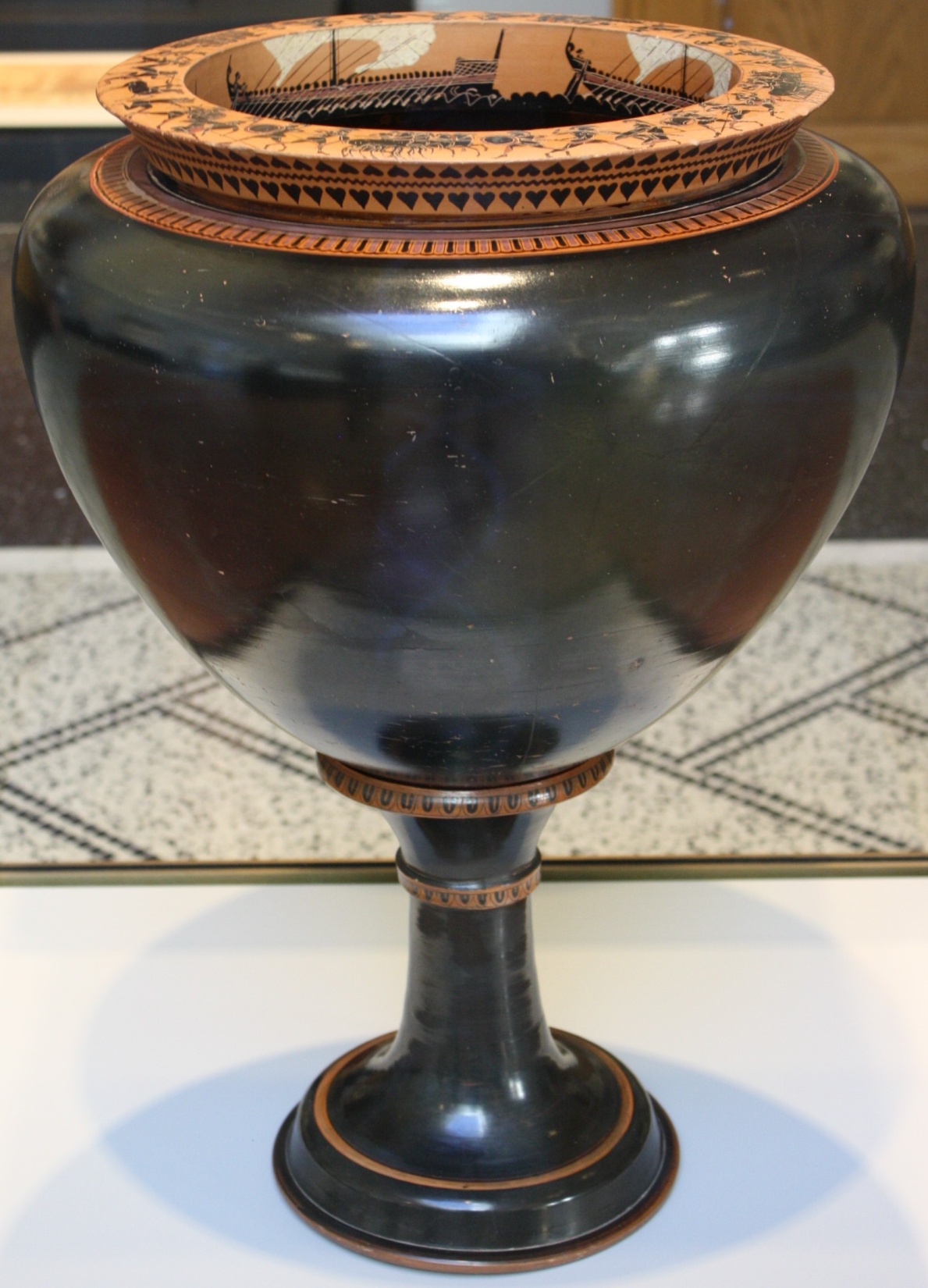 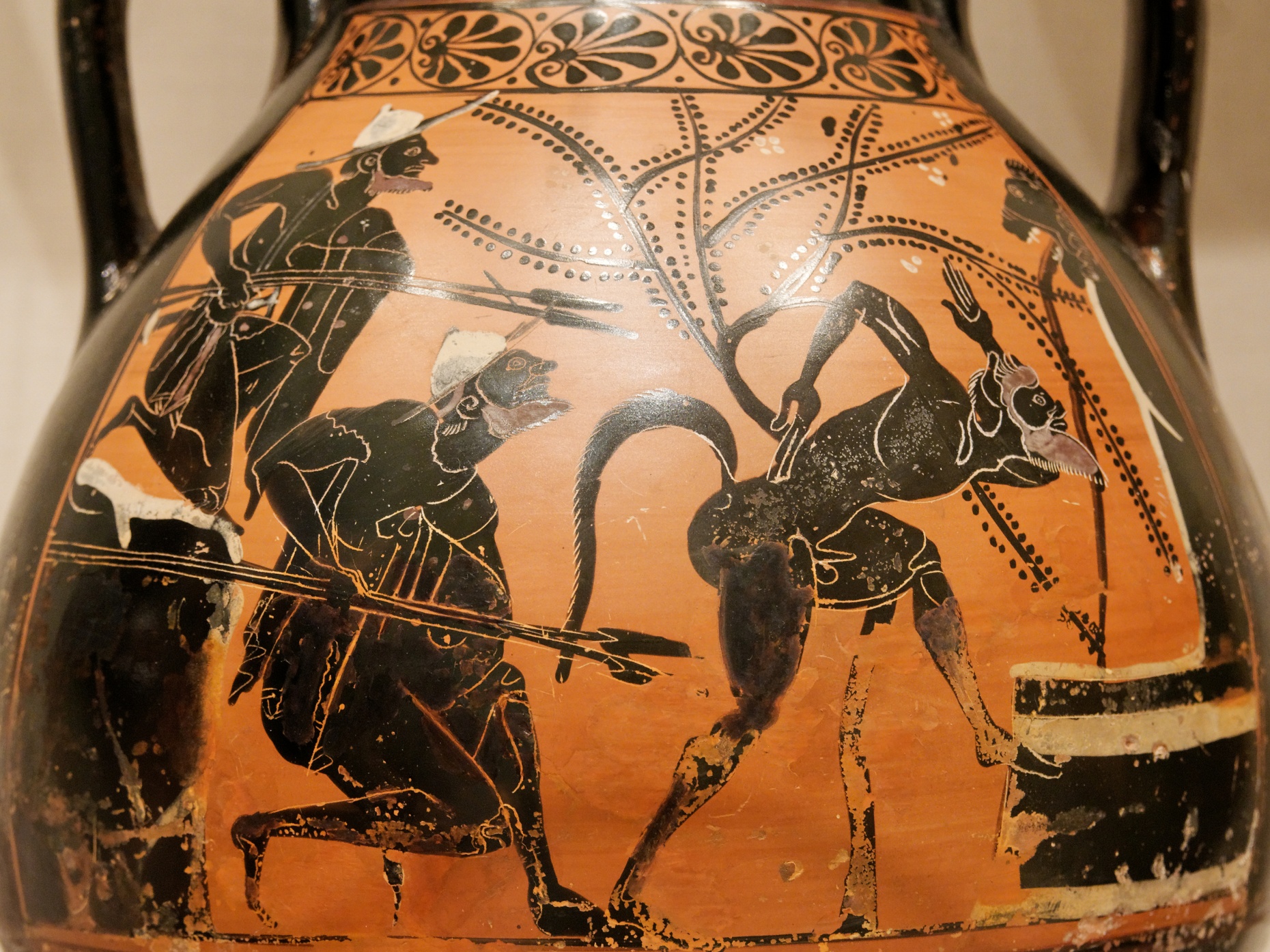 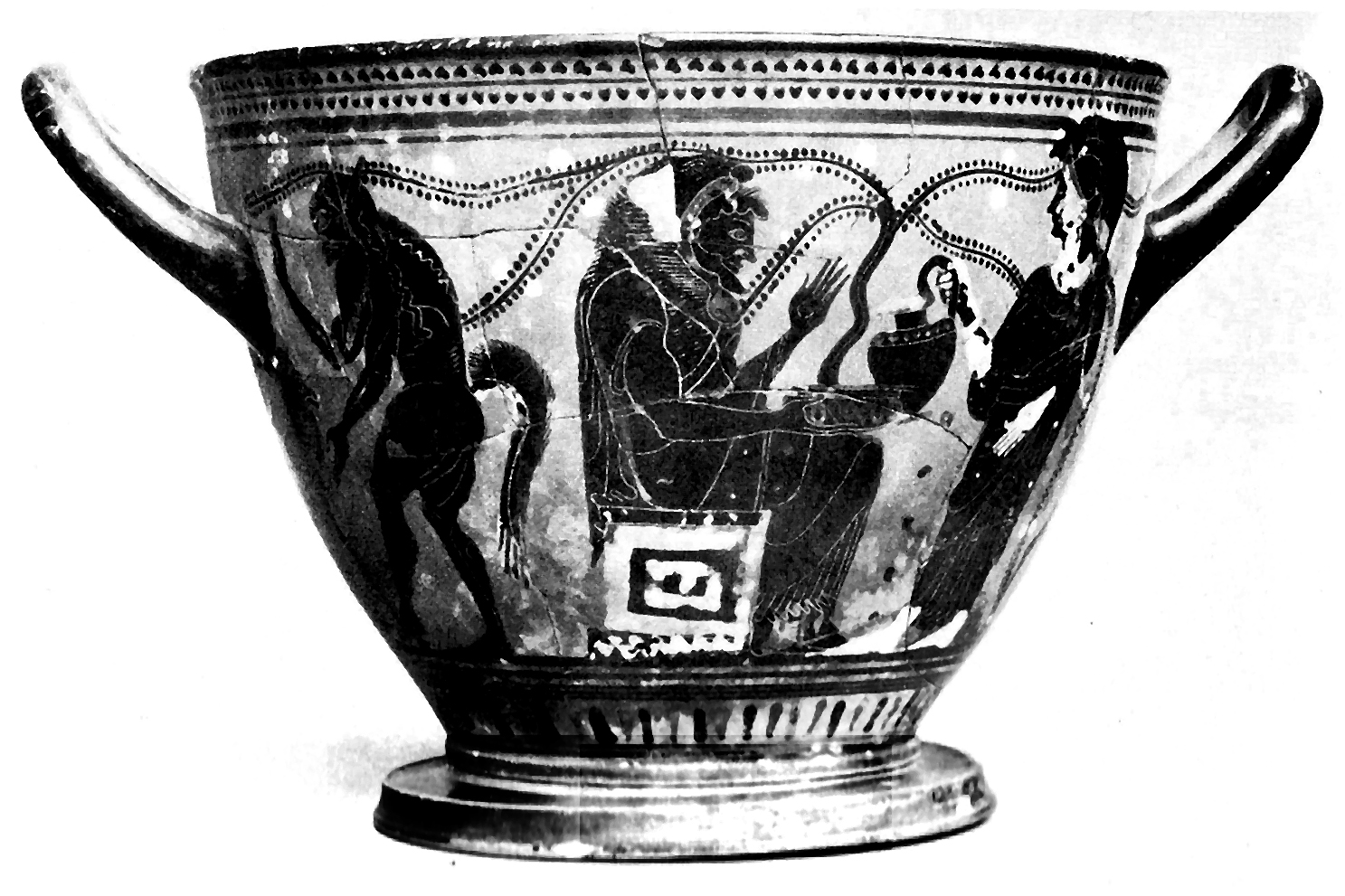